JINR Association of Young Scientists and Specialists Conference “Alushta-2023”
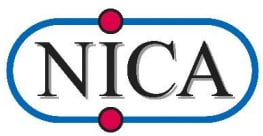 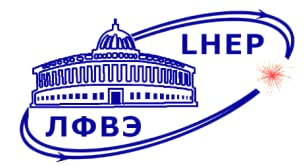 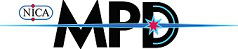 Monitoring and Control system of MPD solenoid satellite refrigerator(or how to run facility without docs by reverse engineering)
1 / 30
Smolyanin T.
Alushta-2023
MPD
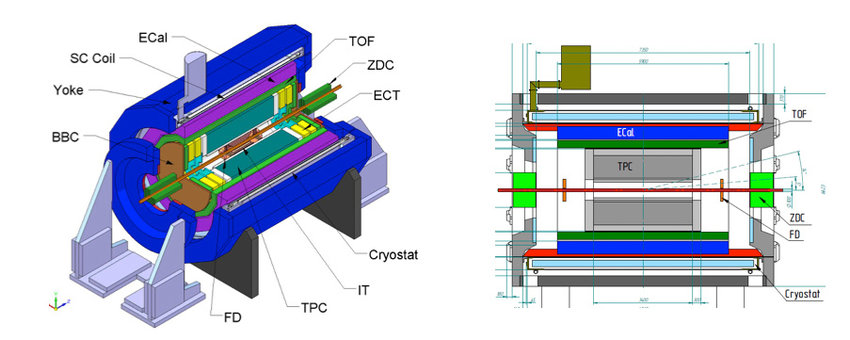 2 / 30
Smolyanin T.
Alushta-2023
Superconducting solenoid MPD
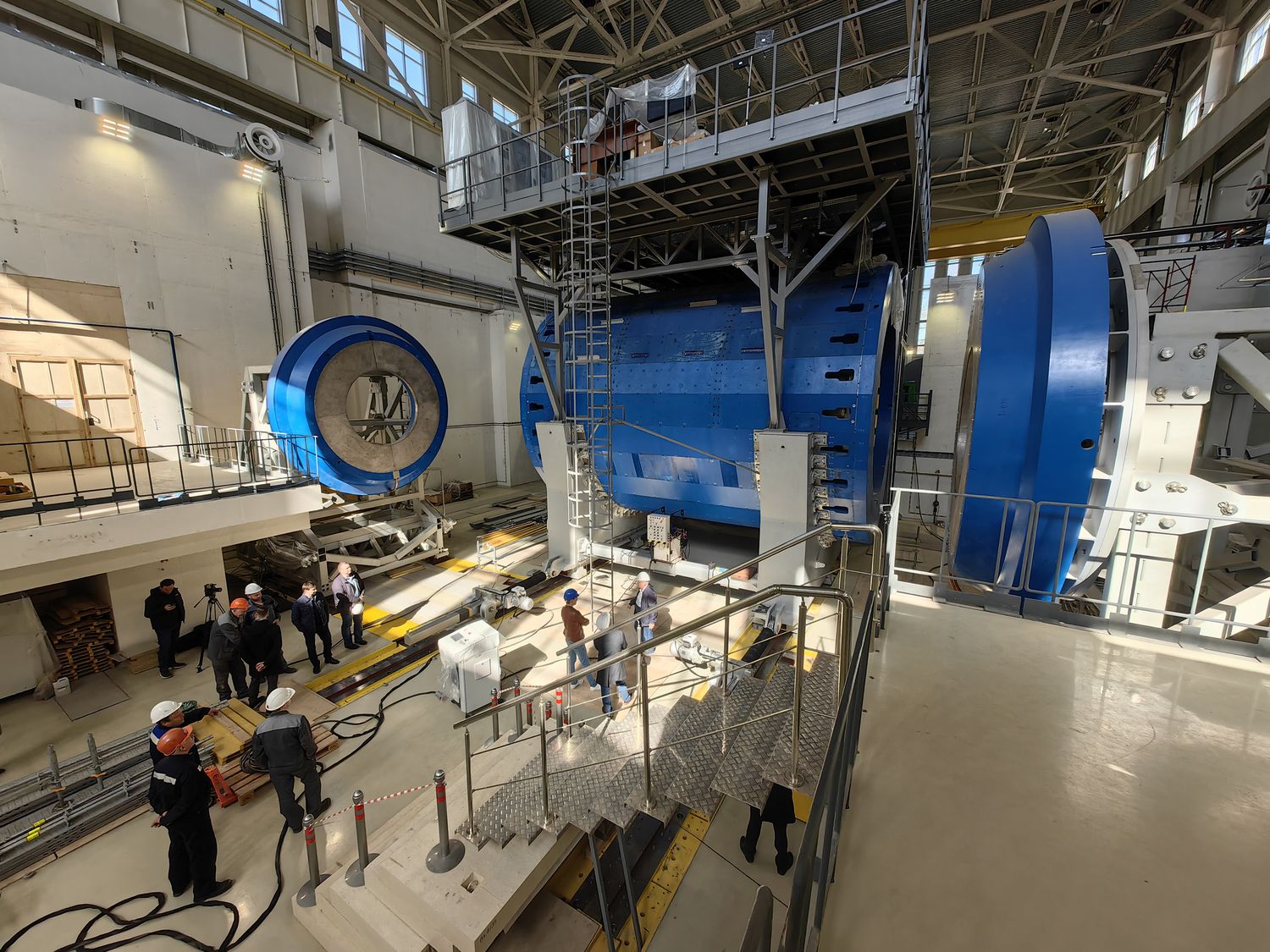 The superconducting solenoid is a backbone of multipurpose detector
The superconducting solenoid must provide a homogeneous magnetic field of 0.5 Tesla
3 / 30
Smolyanin T.
Alushta-2023
Infrastucture for cooling
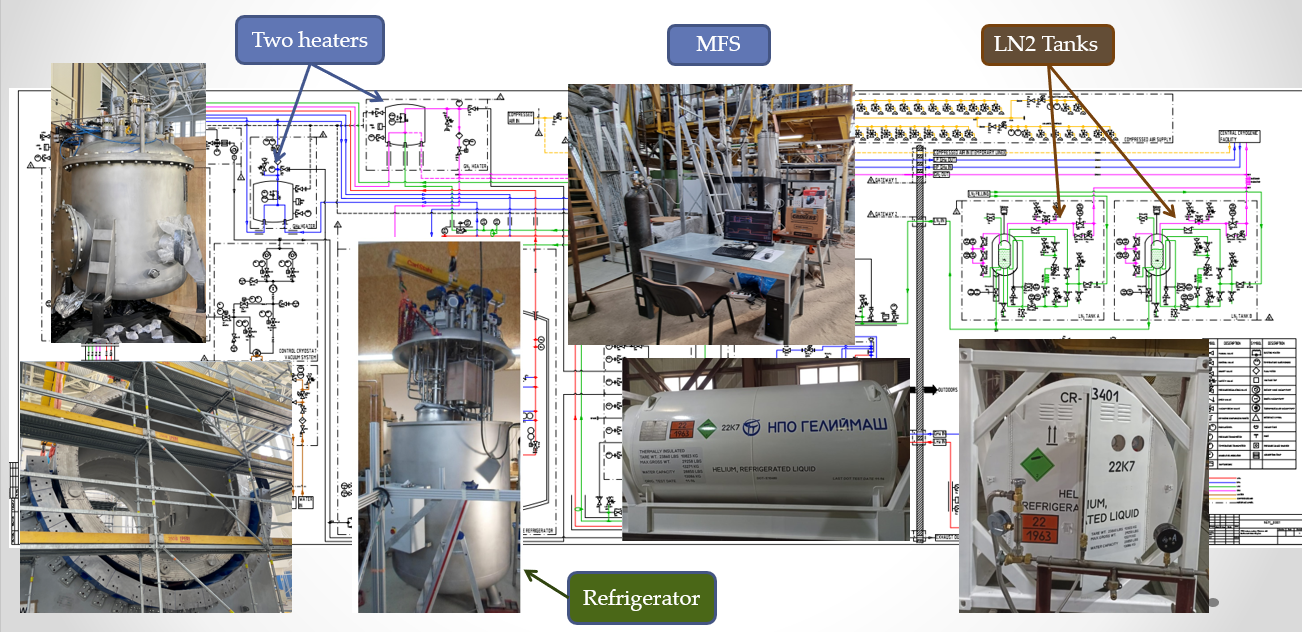 4 / 30
Smolyanin T.
Alushta-2023
Refrigerator
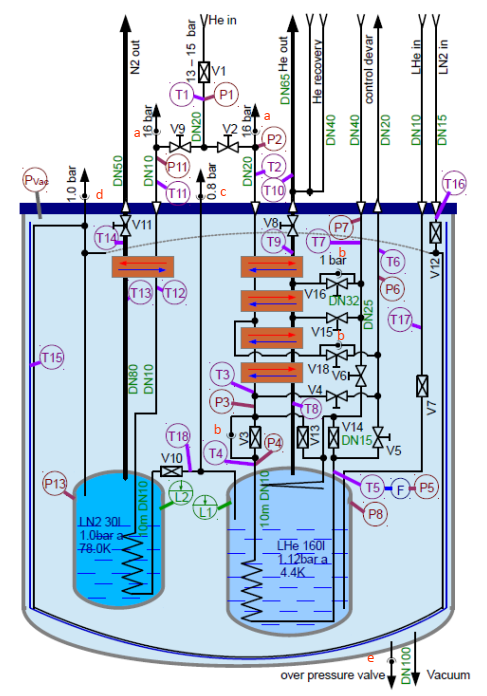 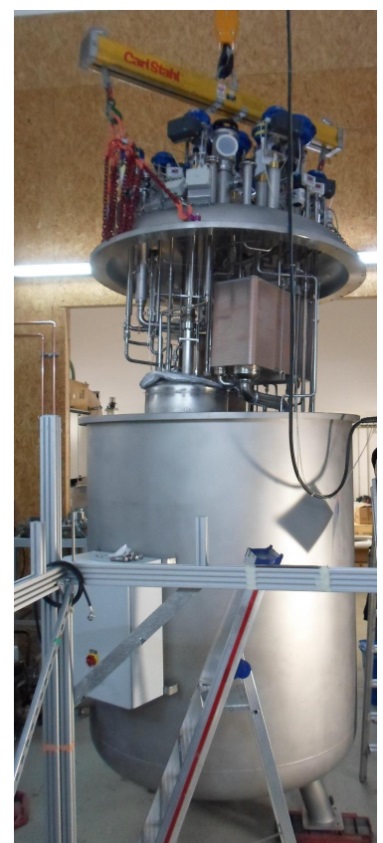 ILK braked a contract of refrigerator assembling and integration in to solenoid system!
- No drawings and instruction for assembly
- No correct software (not signals from gauges, valves can’t regulation…) for operation
- No electrical scheme
- No calibration data for cernox temperature gauges
5 / 30
Smolyanin T.
Alushta-2023
Refrigerator CS block scheme
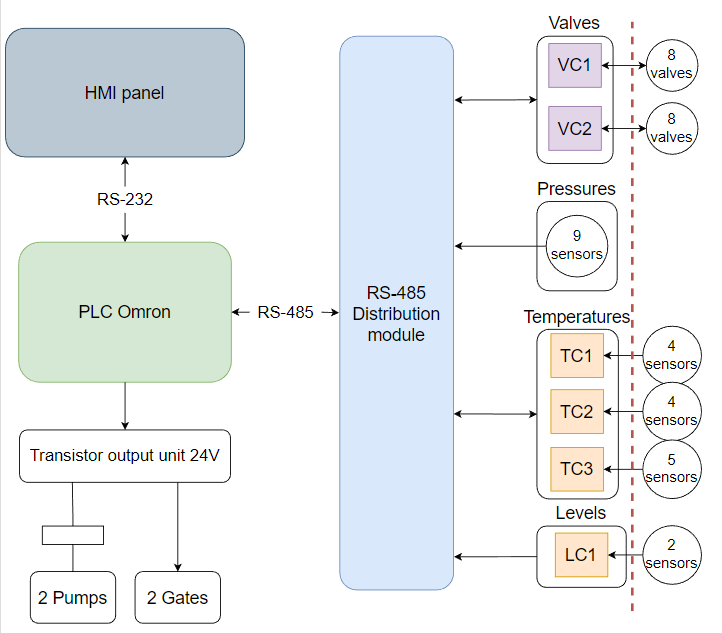 6 / 30
Smolyanin T.
Alushta-2023
PLC
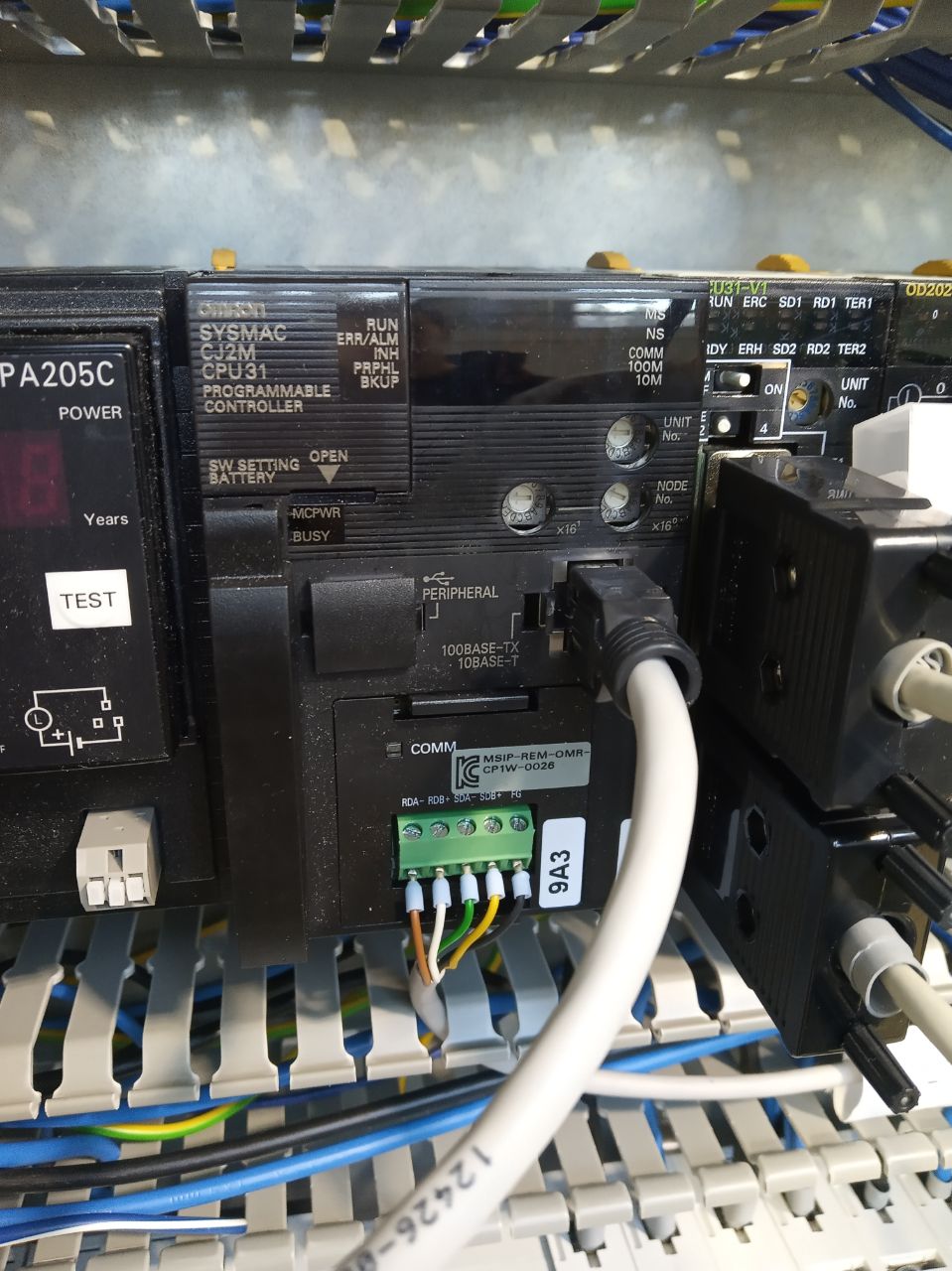 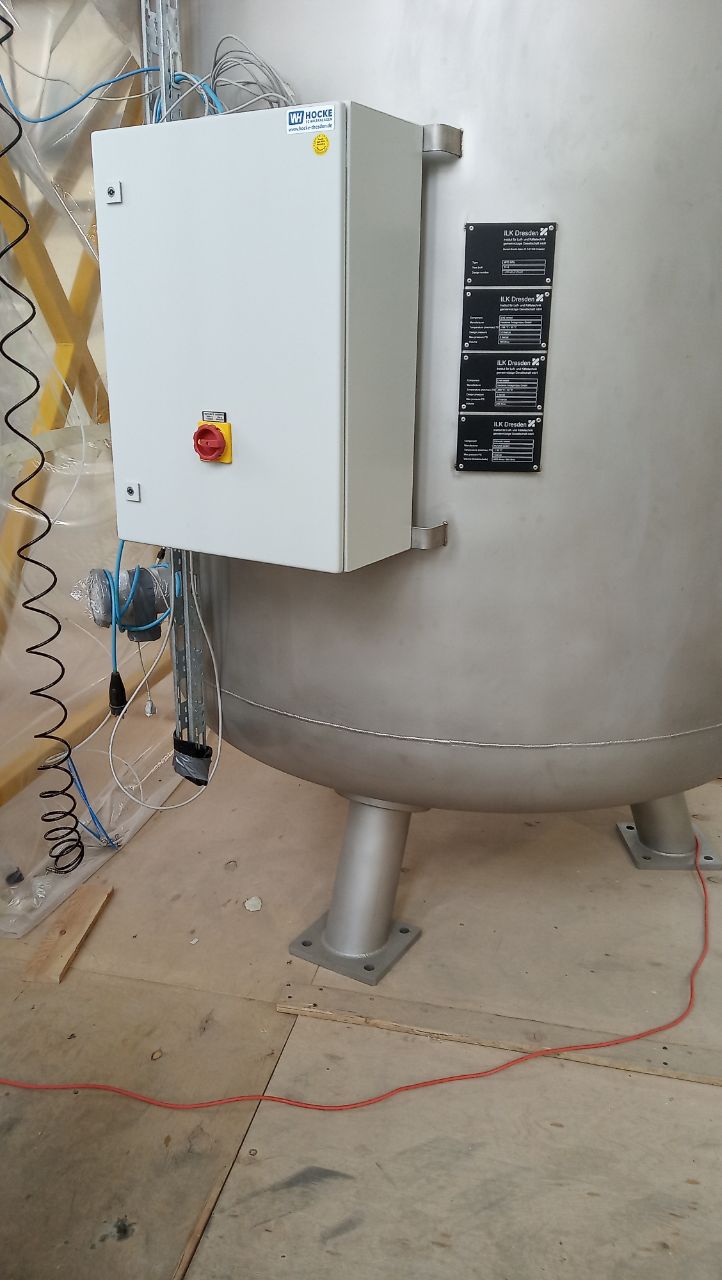 7 / 30
Smolyanin T.
Alushta-2023
Устройства сопряжения с собъектом
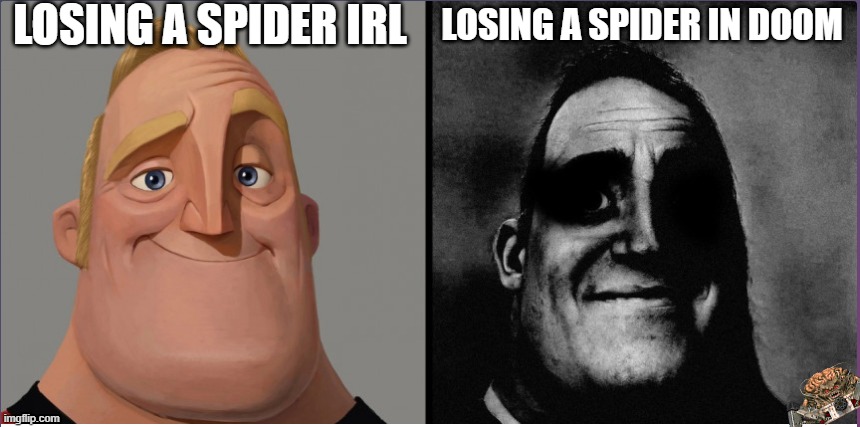 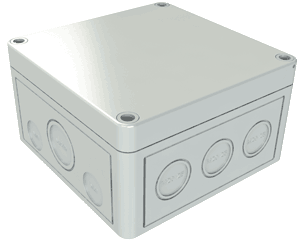 8 / 30
Smolyanin T.
Alushta-2023
Устройства сопряжения с собъектом
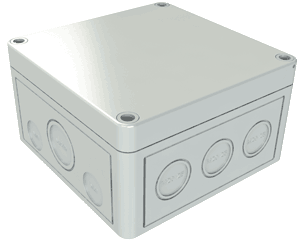 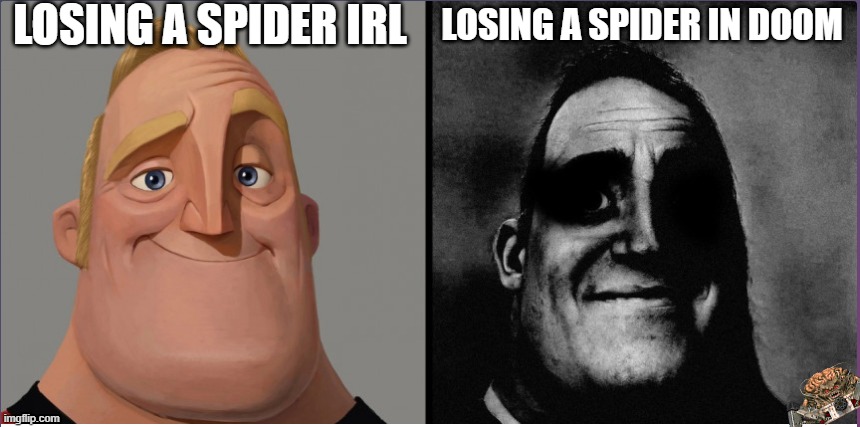 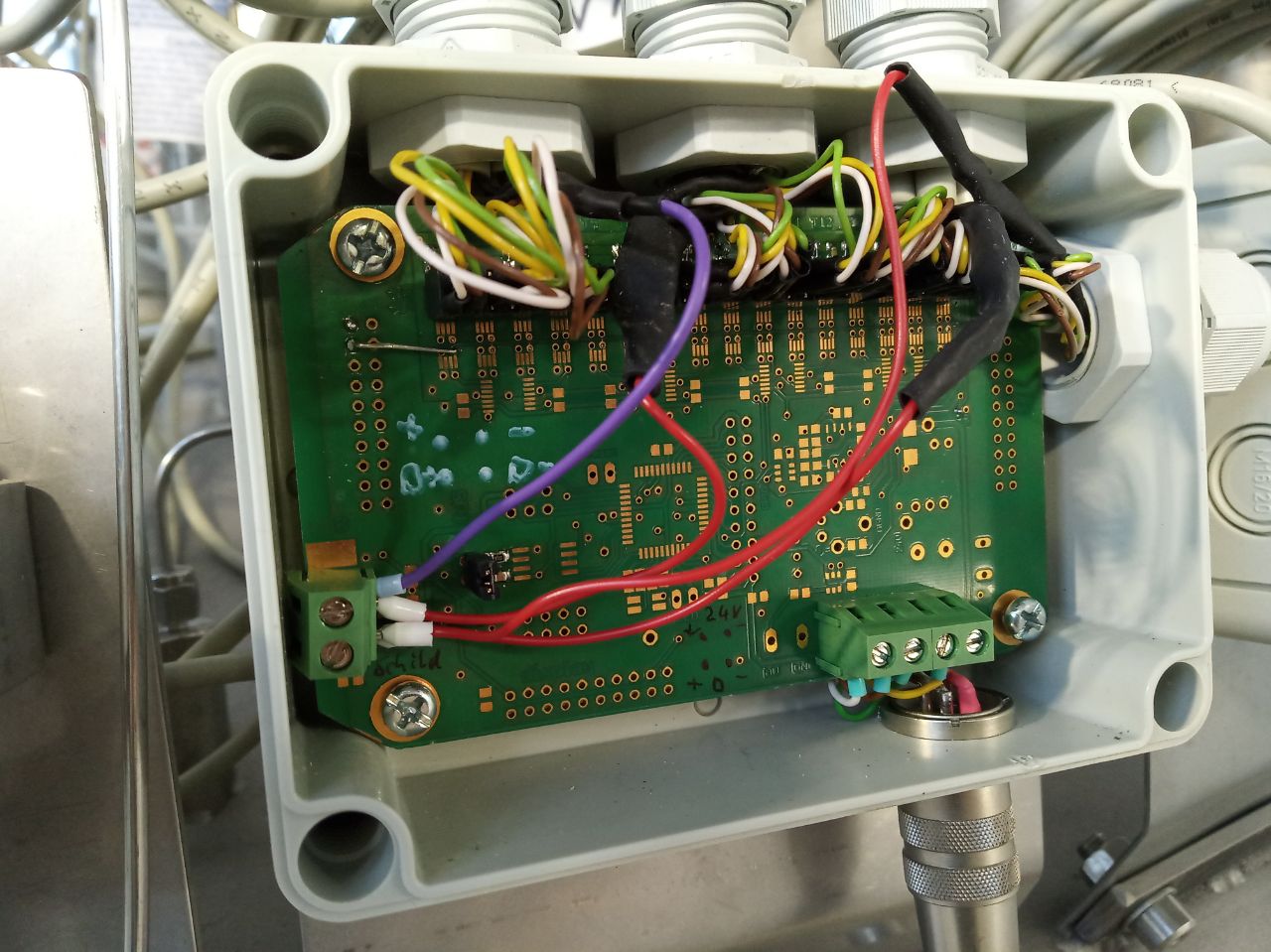 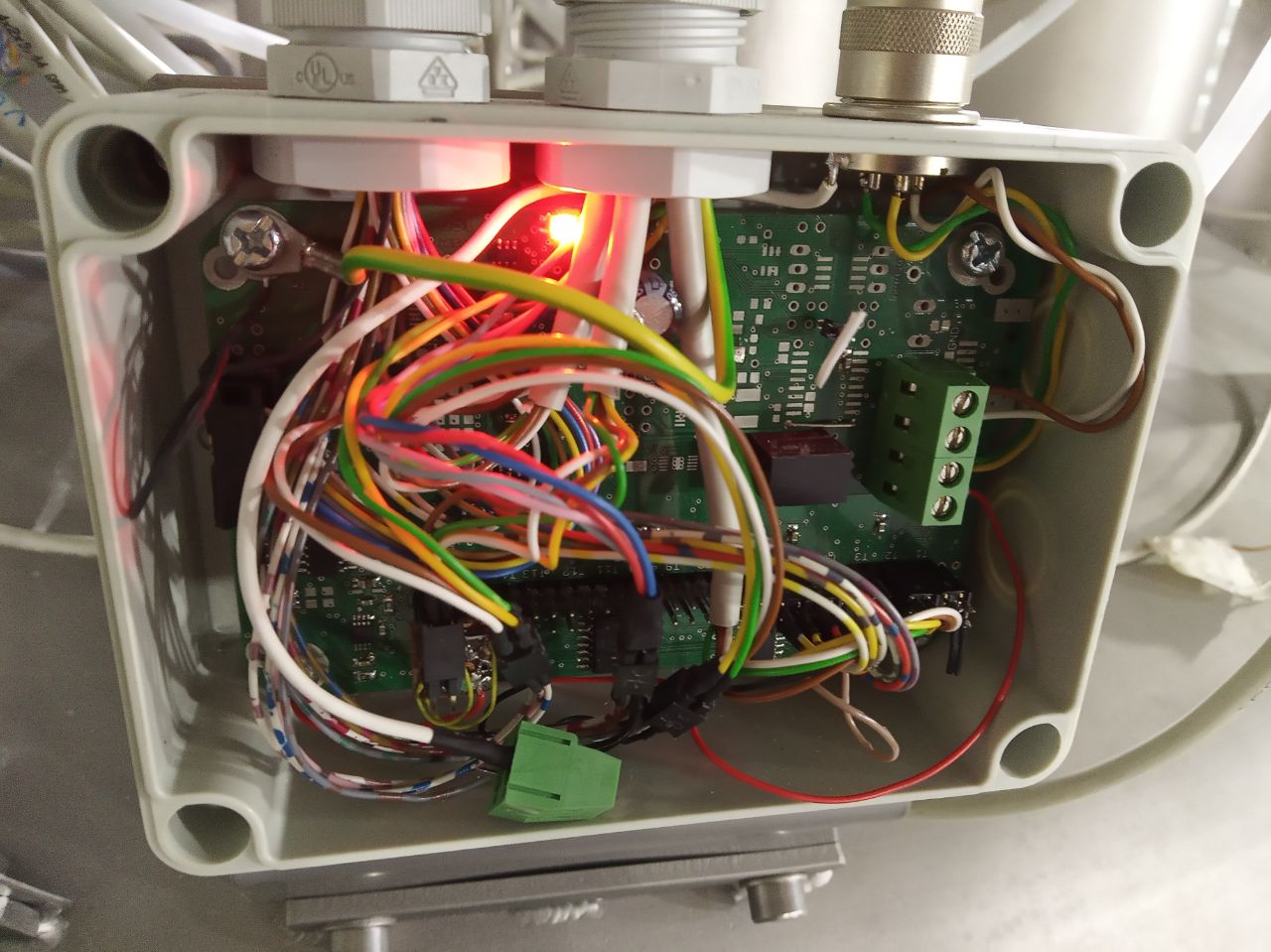 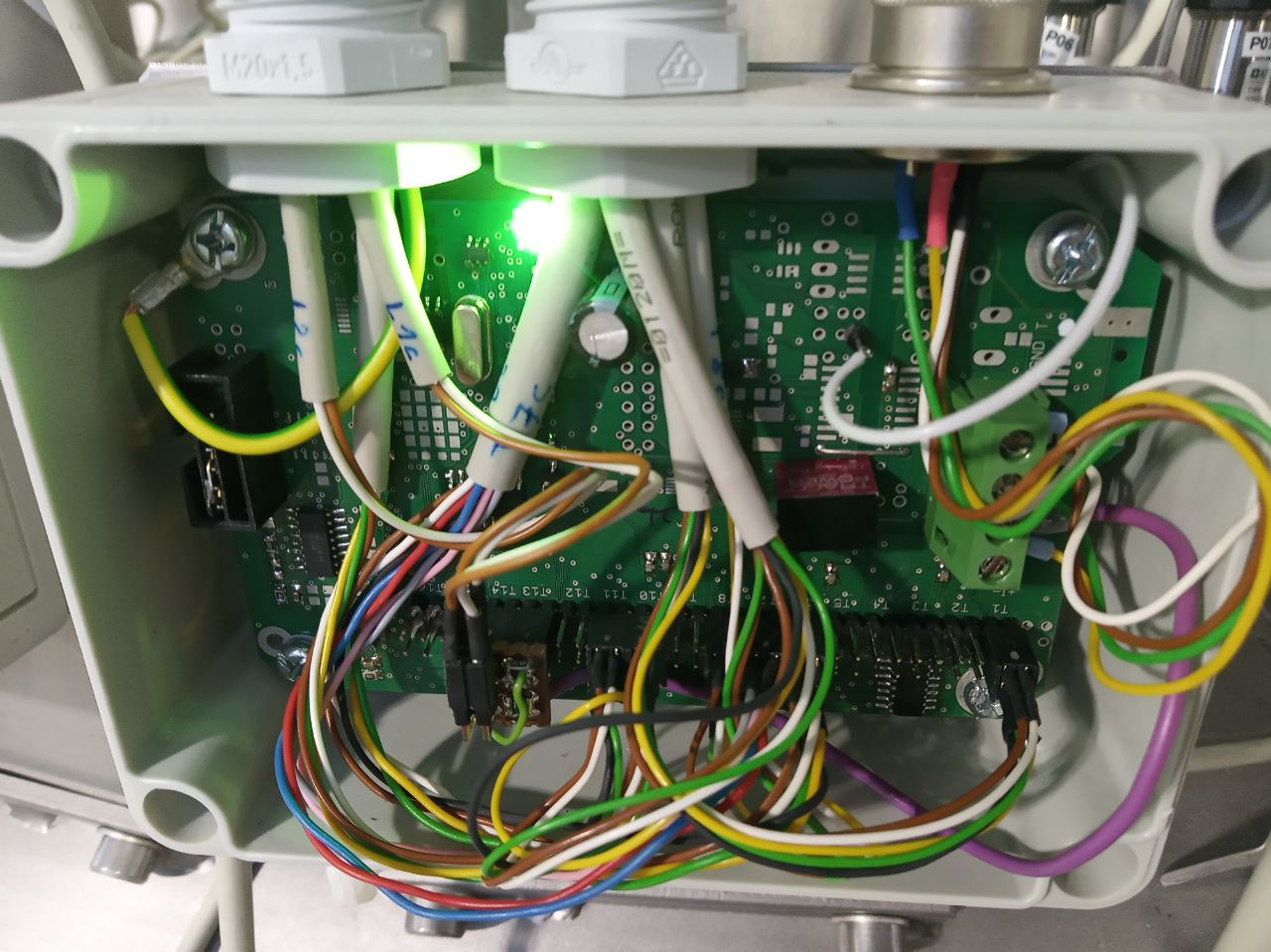 9 / 30
Smolyanin T.
Alushta-2023
HMI
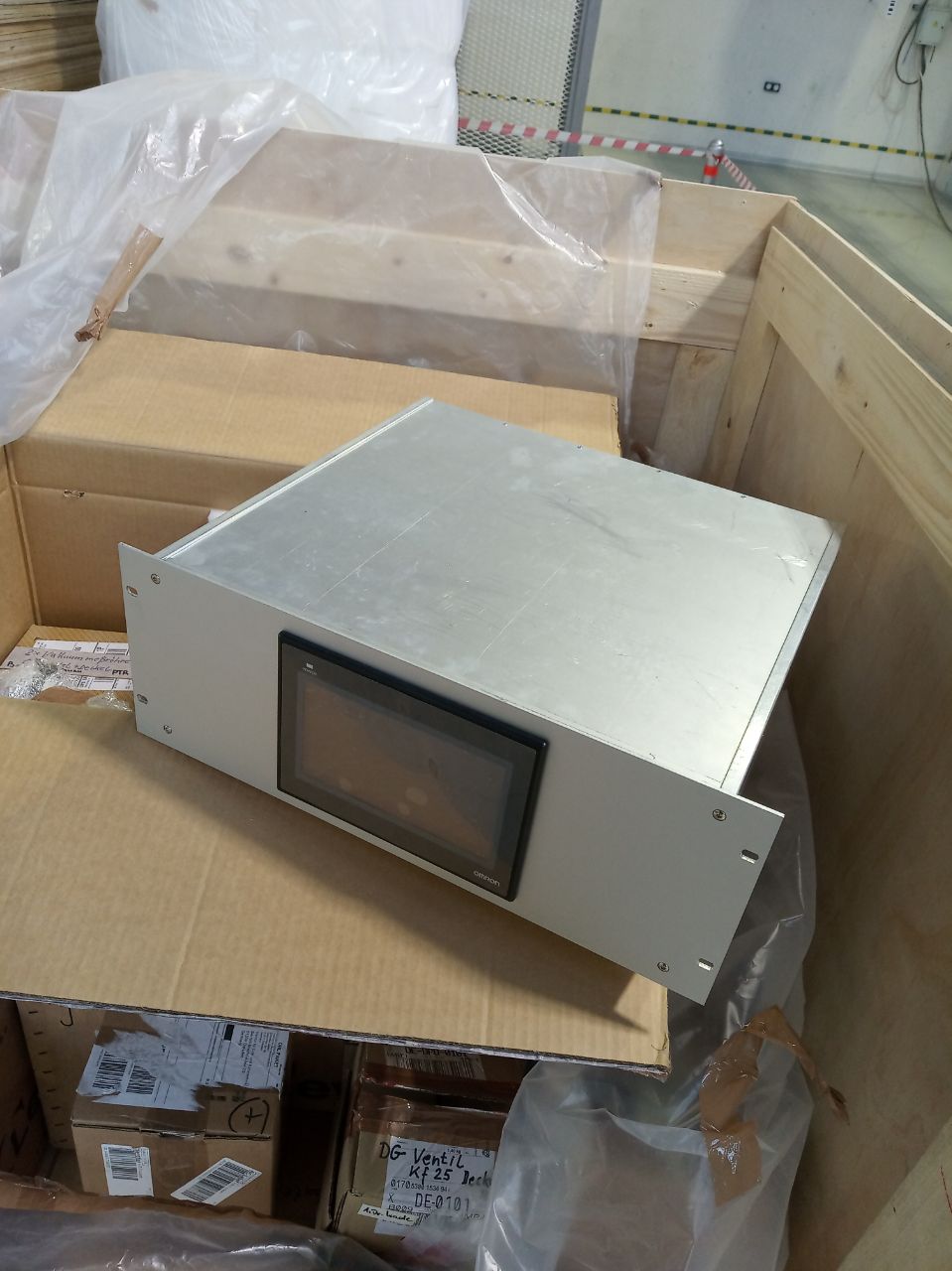 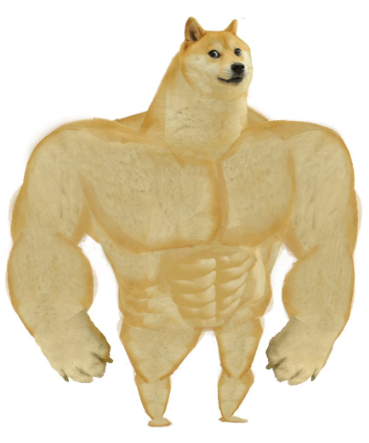 10 / 30
Smolyanin T.
Alushta-2023
HMI
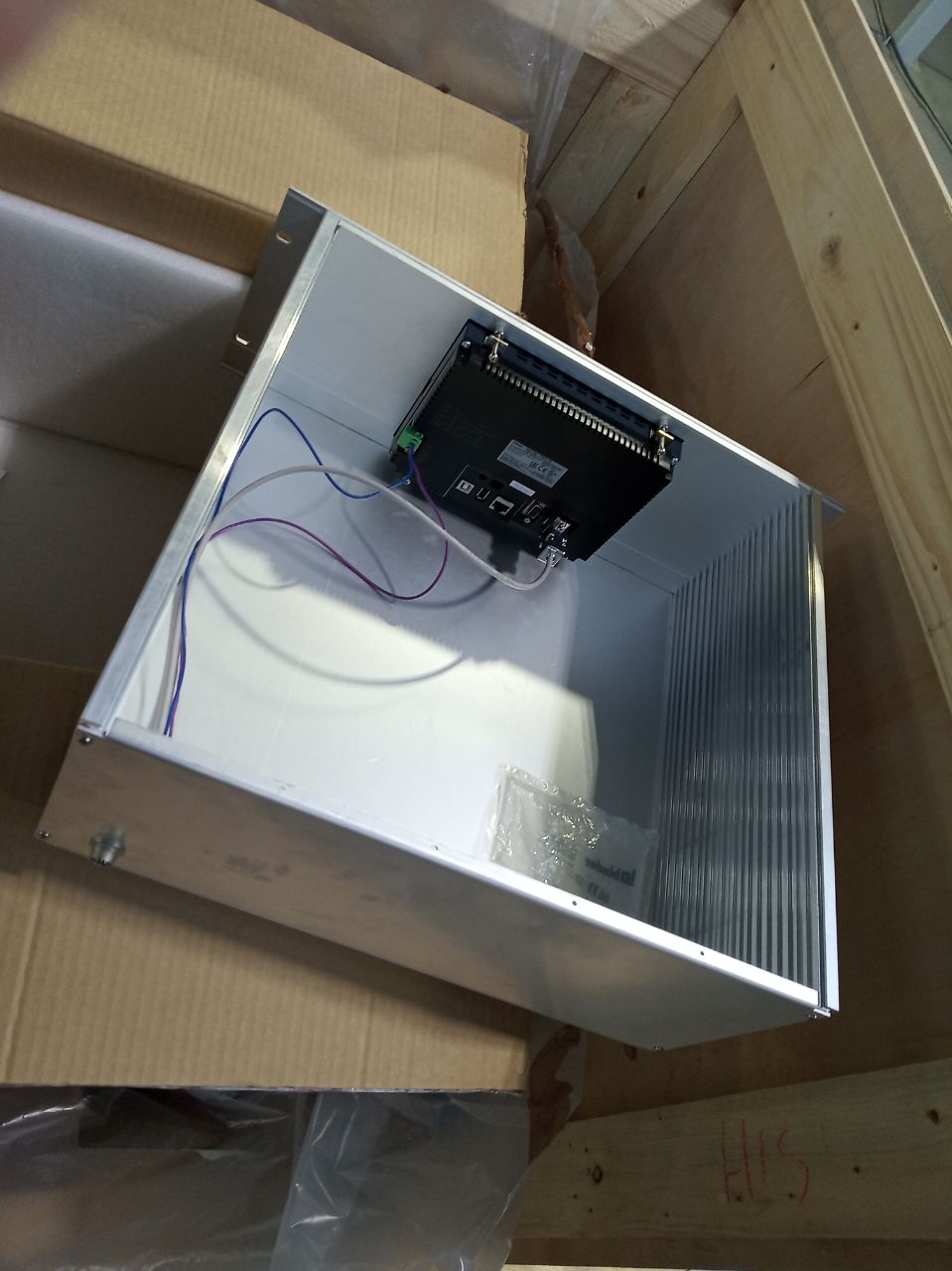 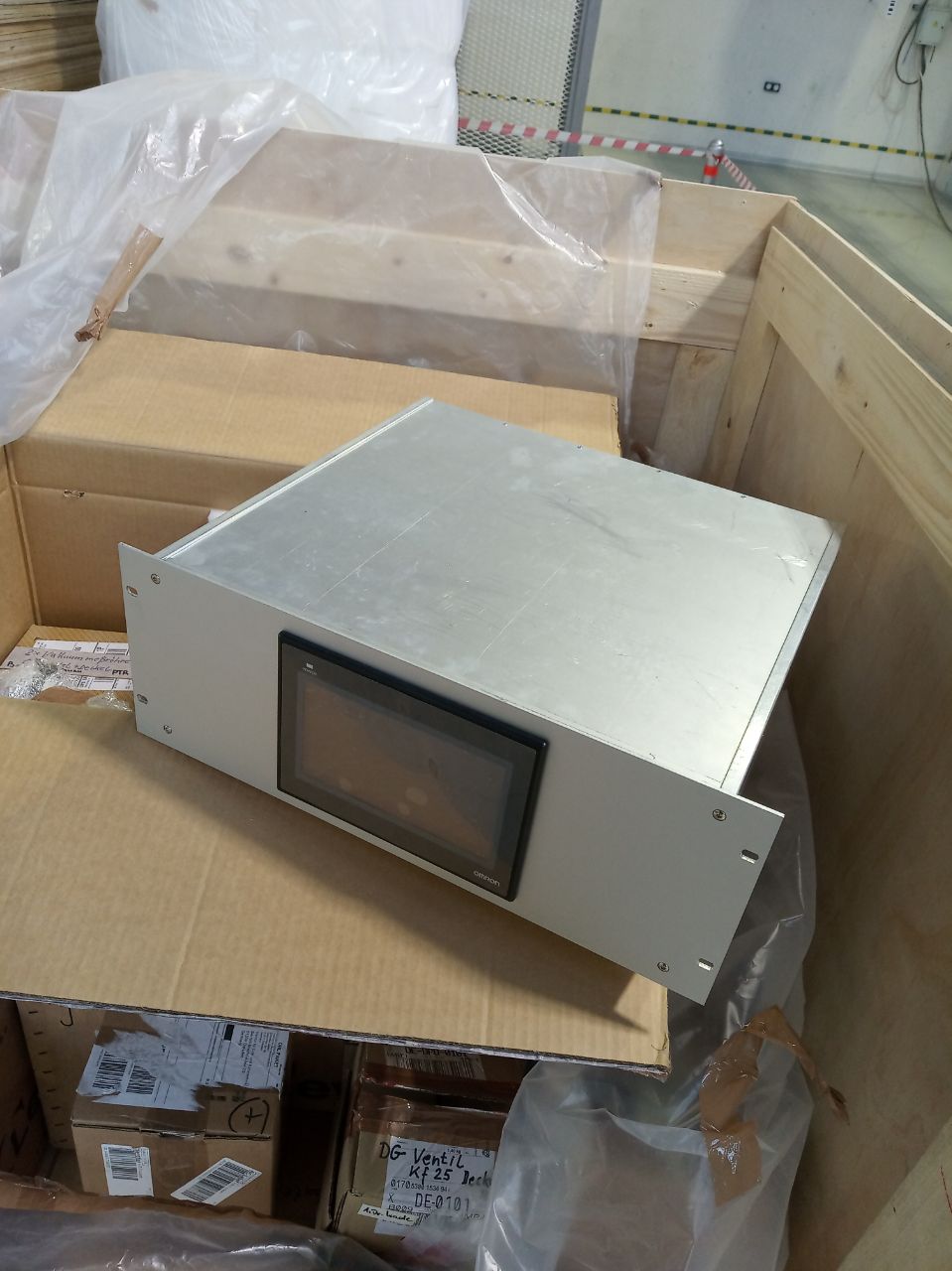 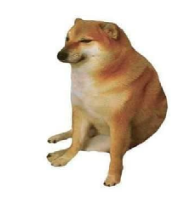 11 / 30
Smolyanin T.
Alushta-2023
Refrigerator CS block scheme
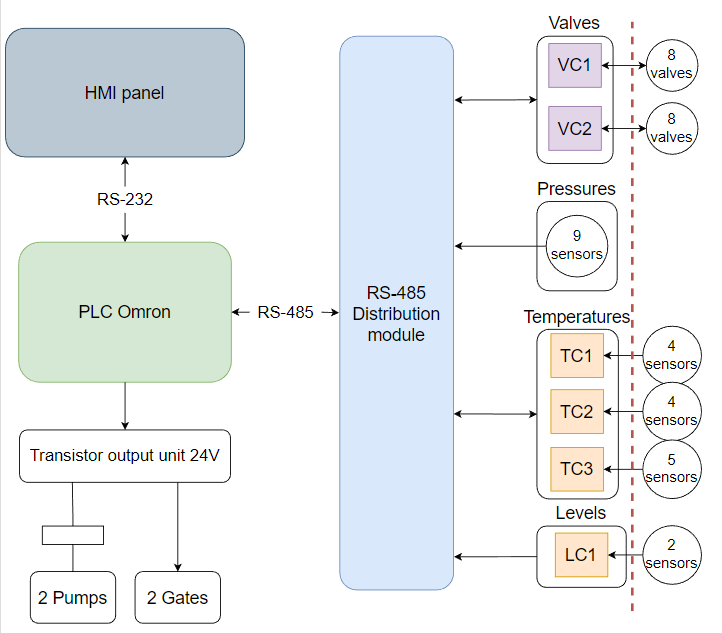 12 / 30
Smolyanin T.
Alushta-2023
Connecting end devices
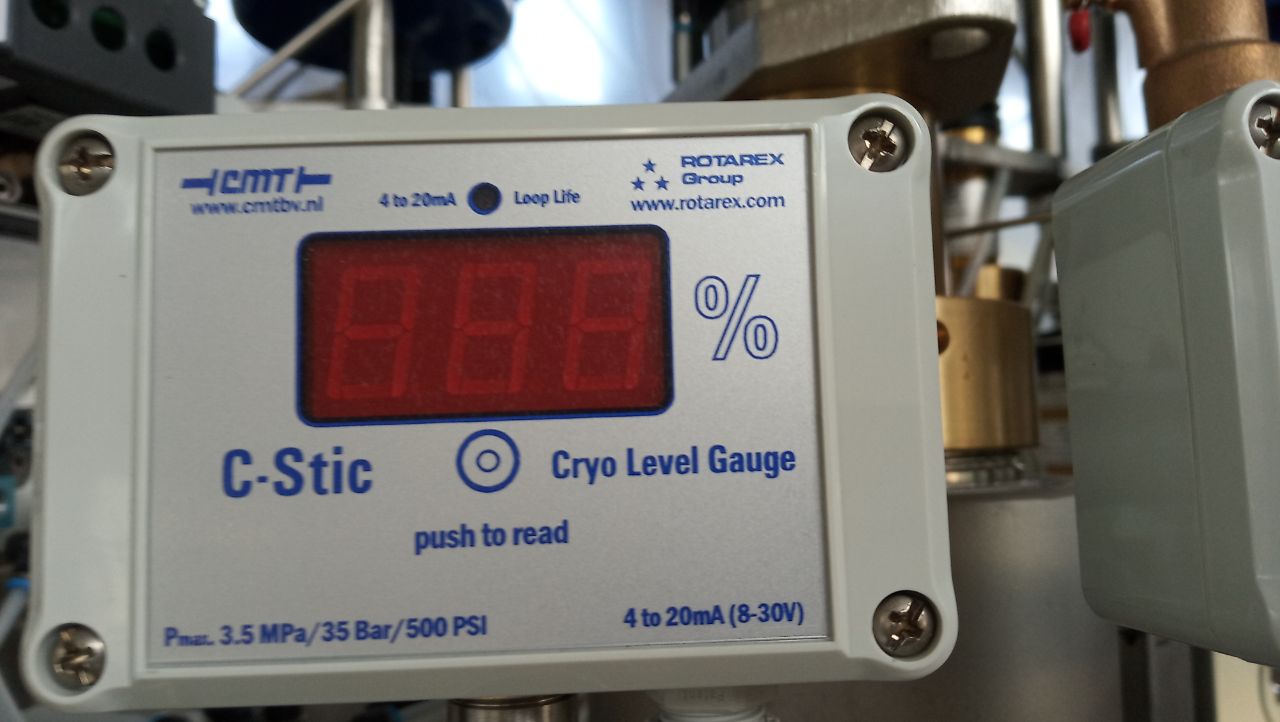 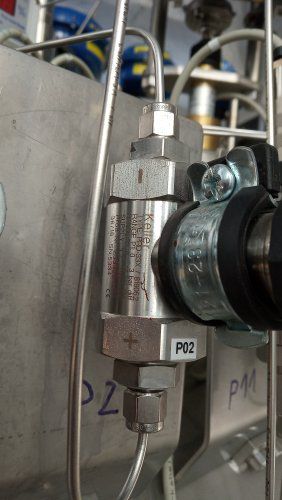 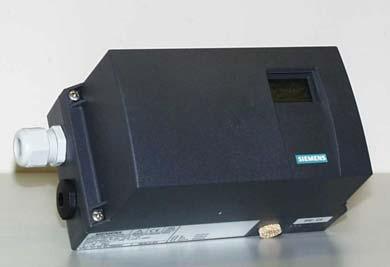 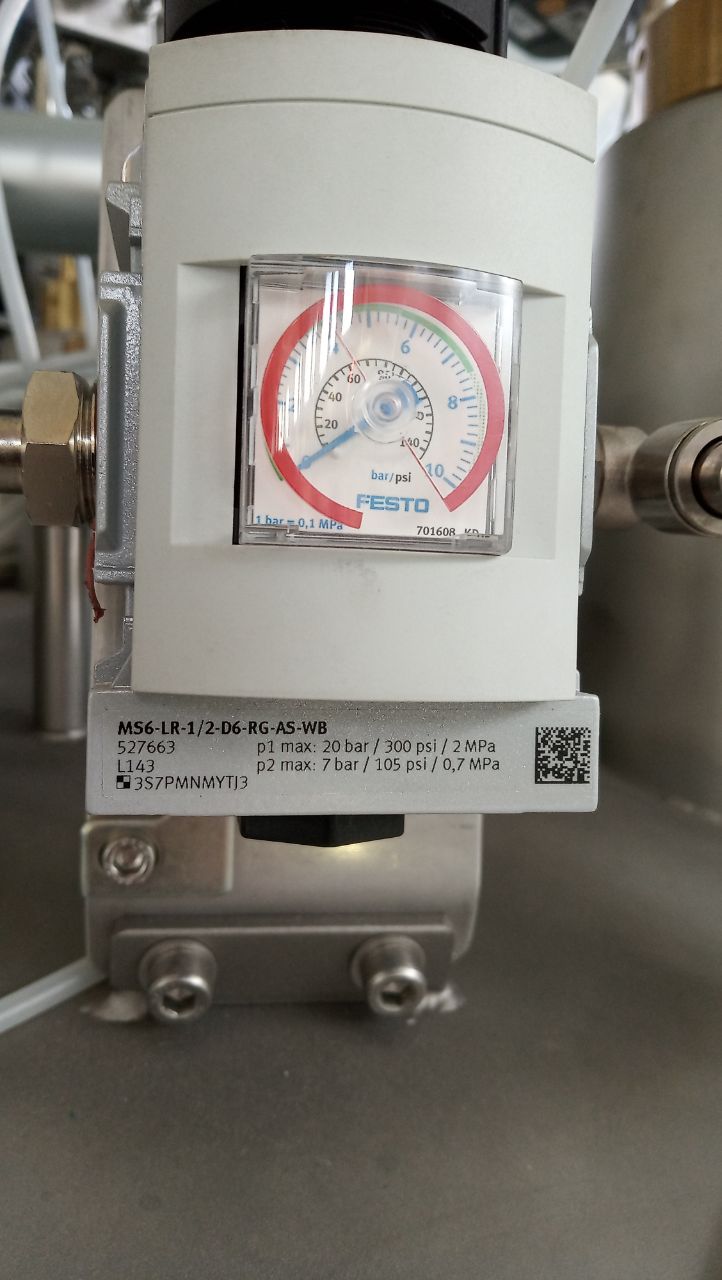 13 / 30
Smolyanin T.
Alushta-2023
GUI
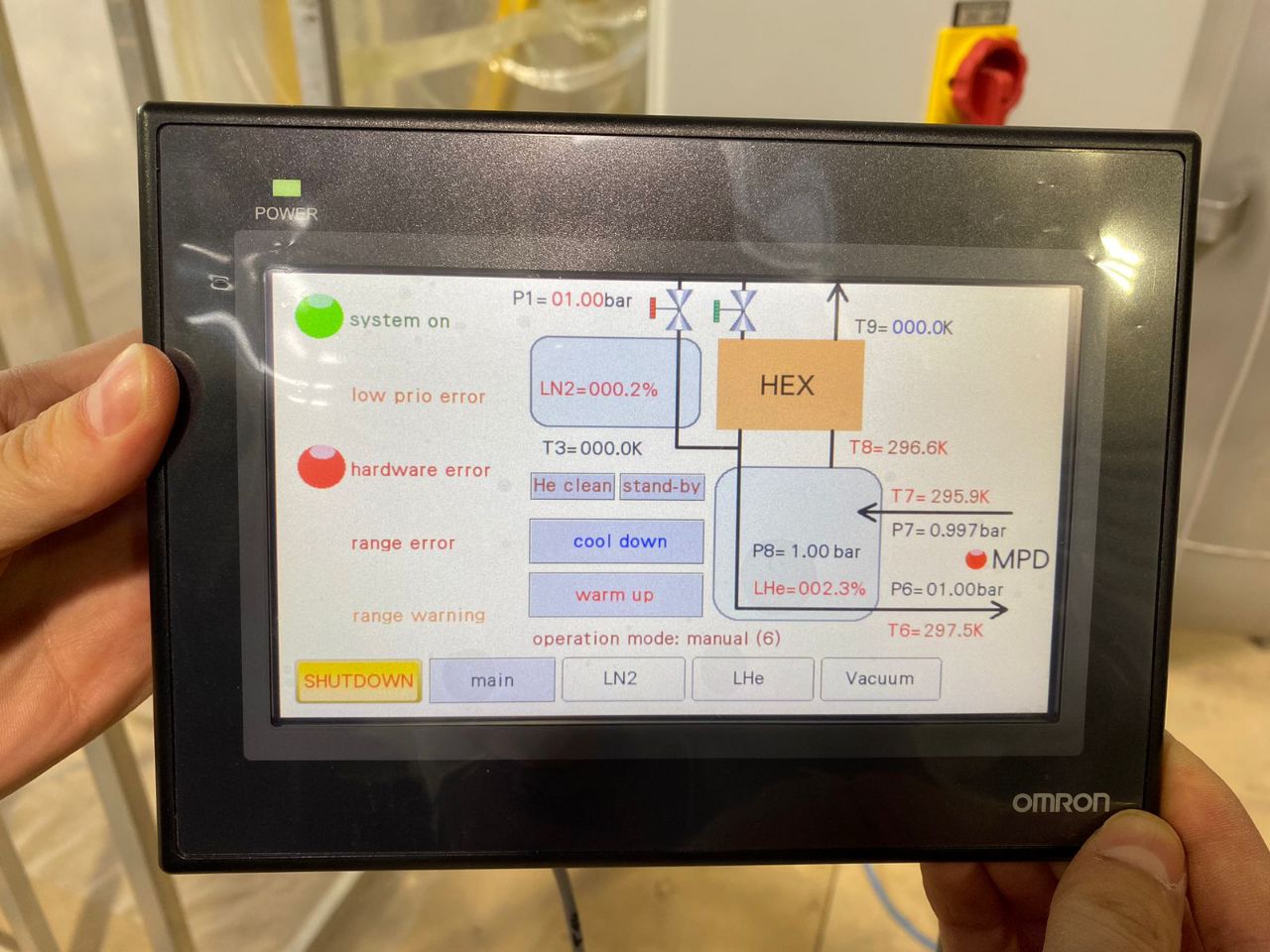 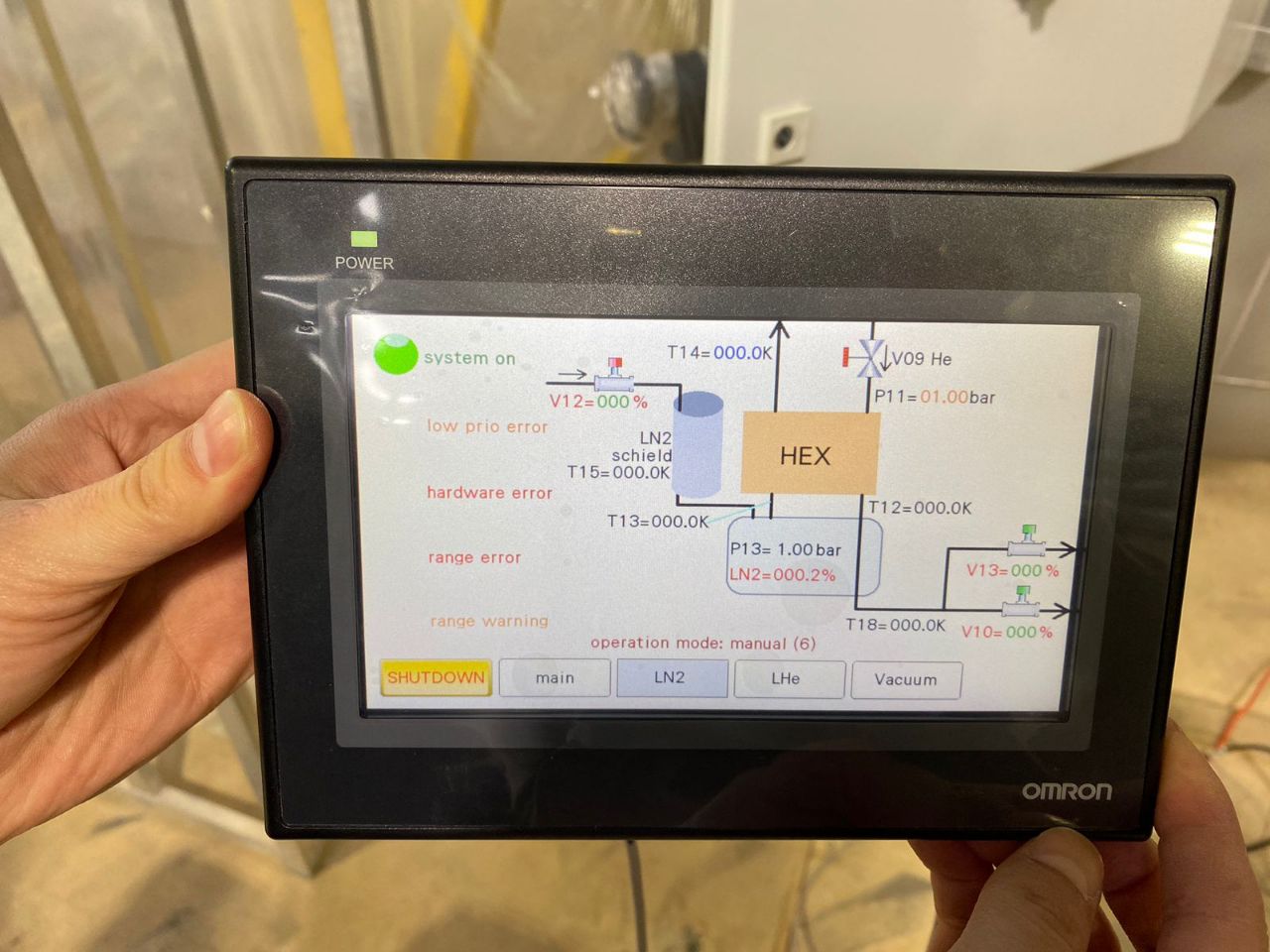 14 / 30
Smolyanin T.
Alushta-2023
GUI
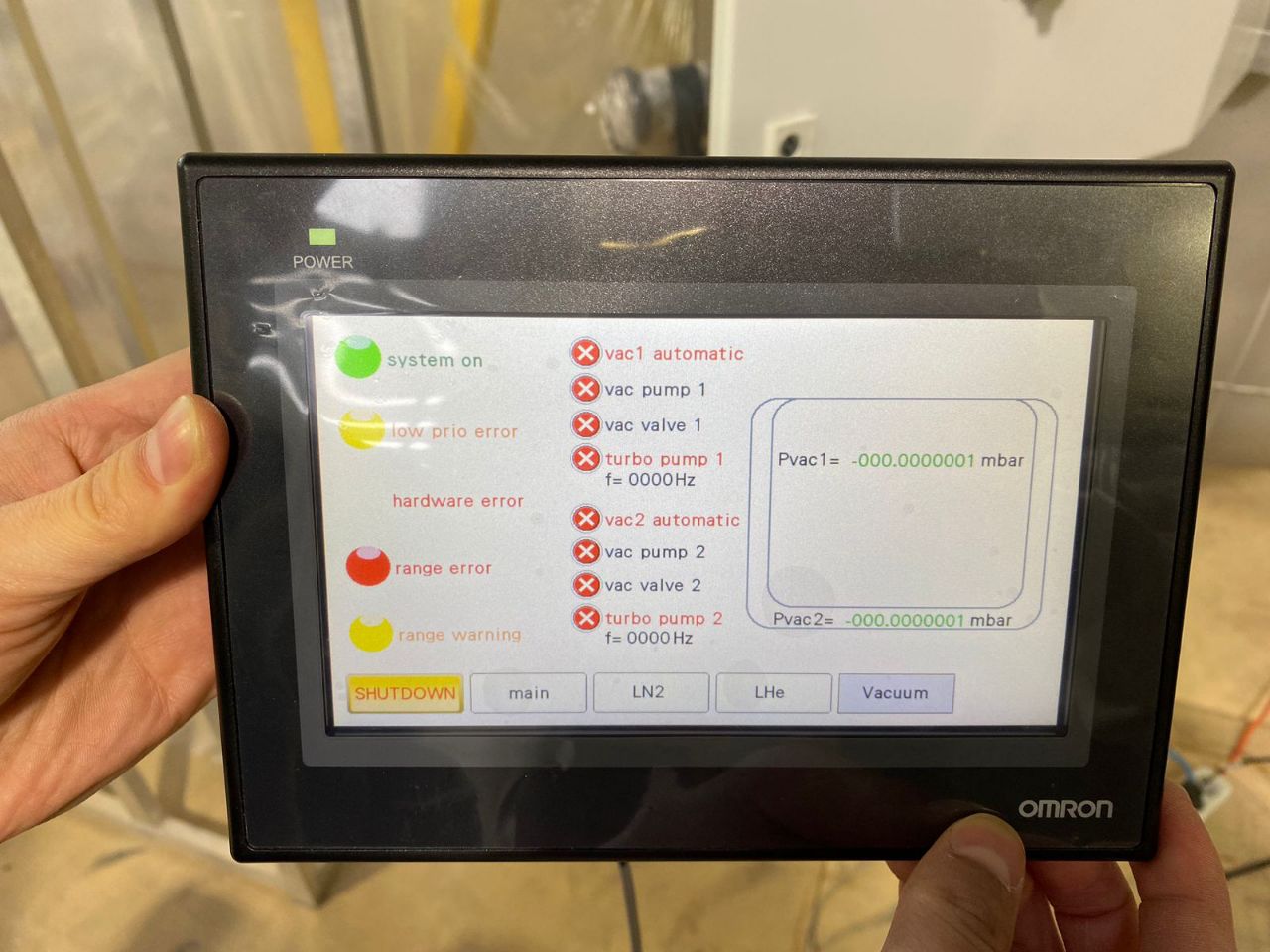 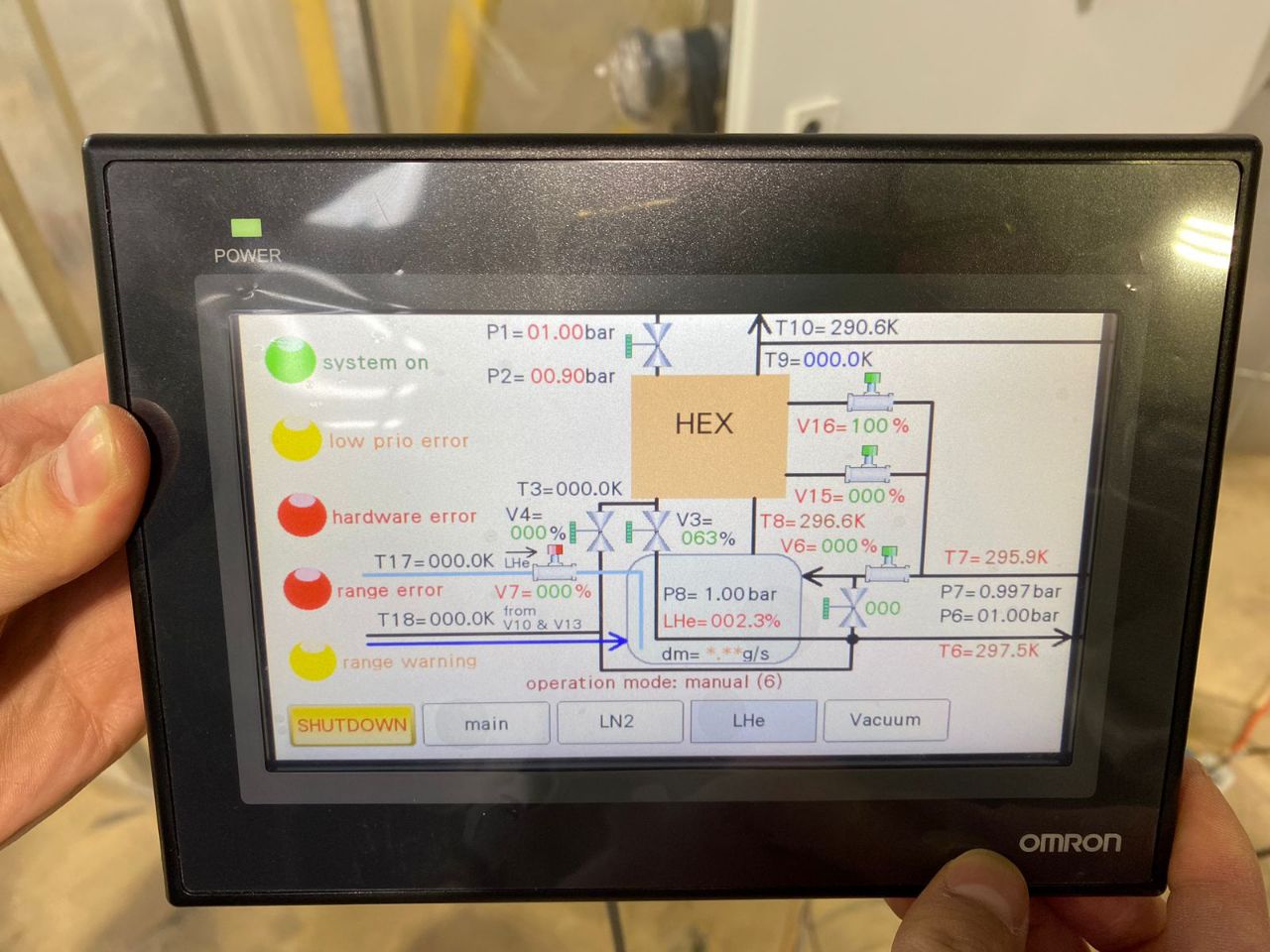 15 / 30
Smolyanin T.
Alushta-2023
Ready to run…
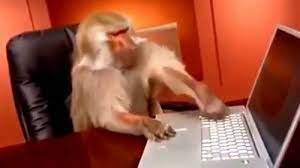 16 / 30
Smolyanin T.
Alushta-2023
The run failed…
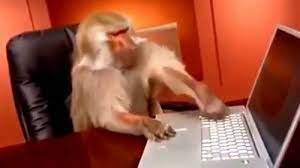 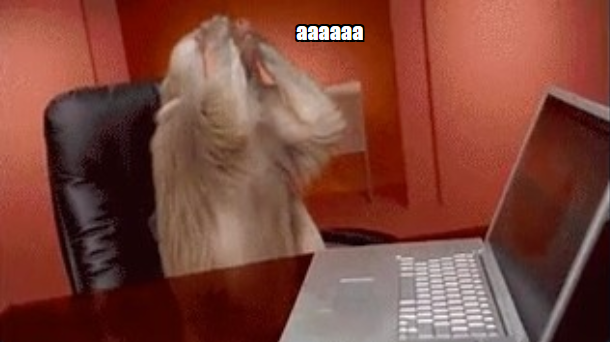 17 / 30
Smolyanin T.
Alushta-2023
GUI
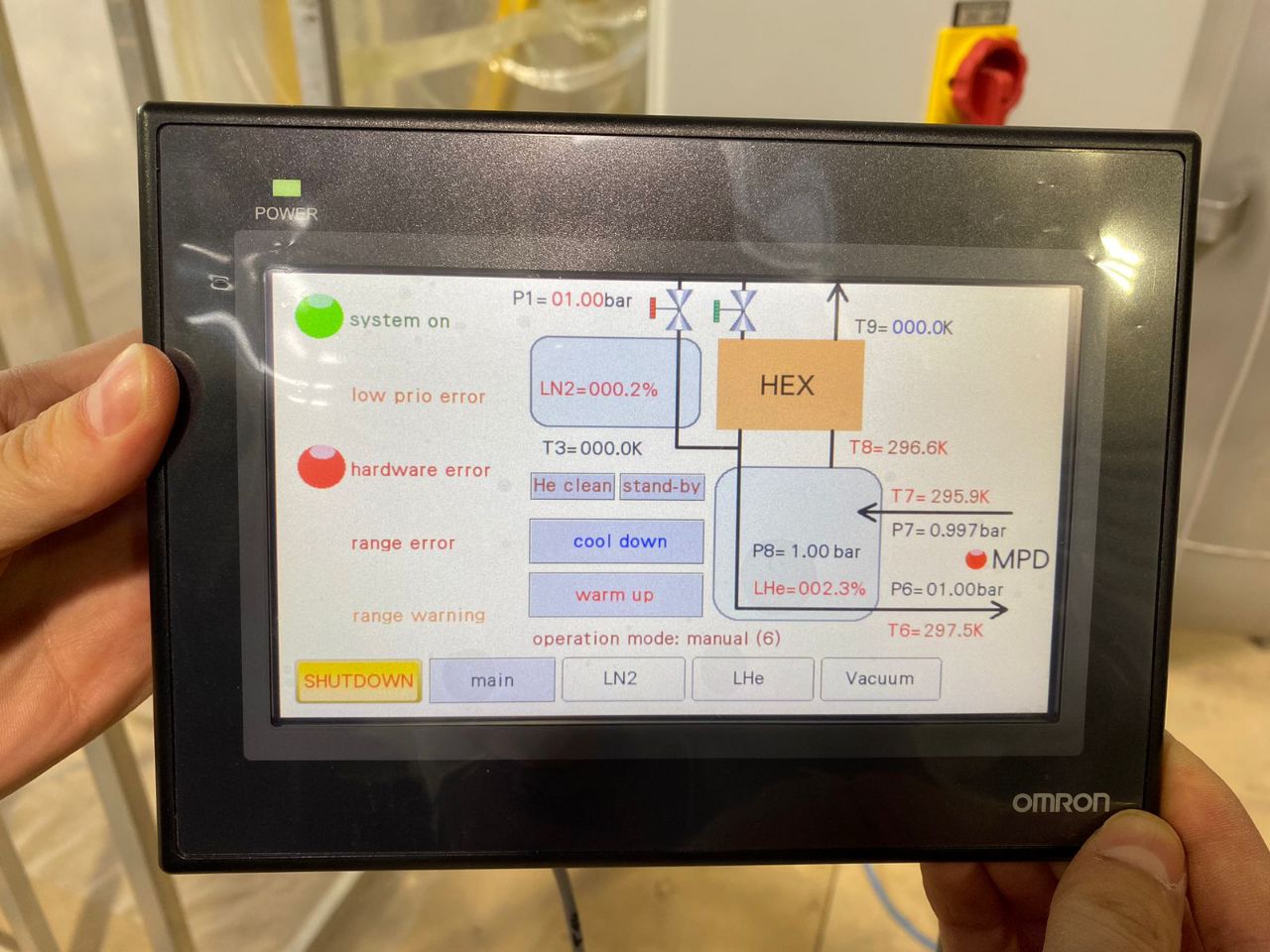 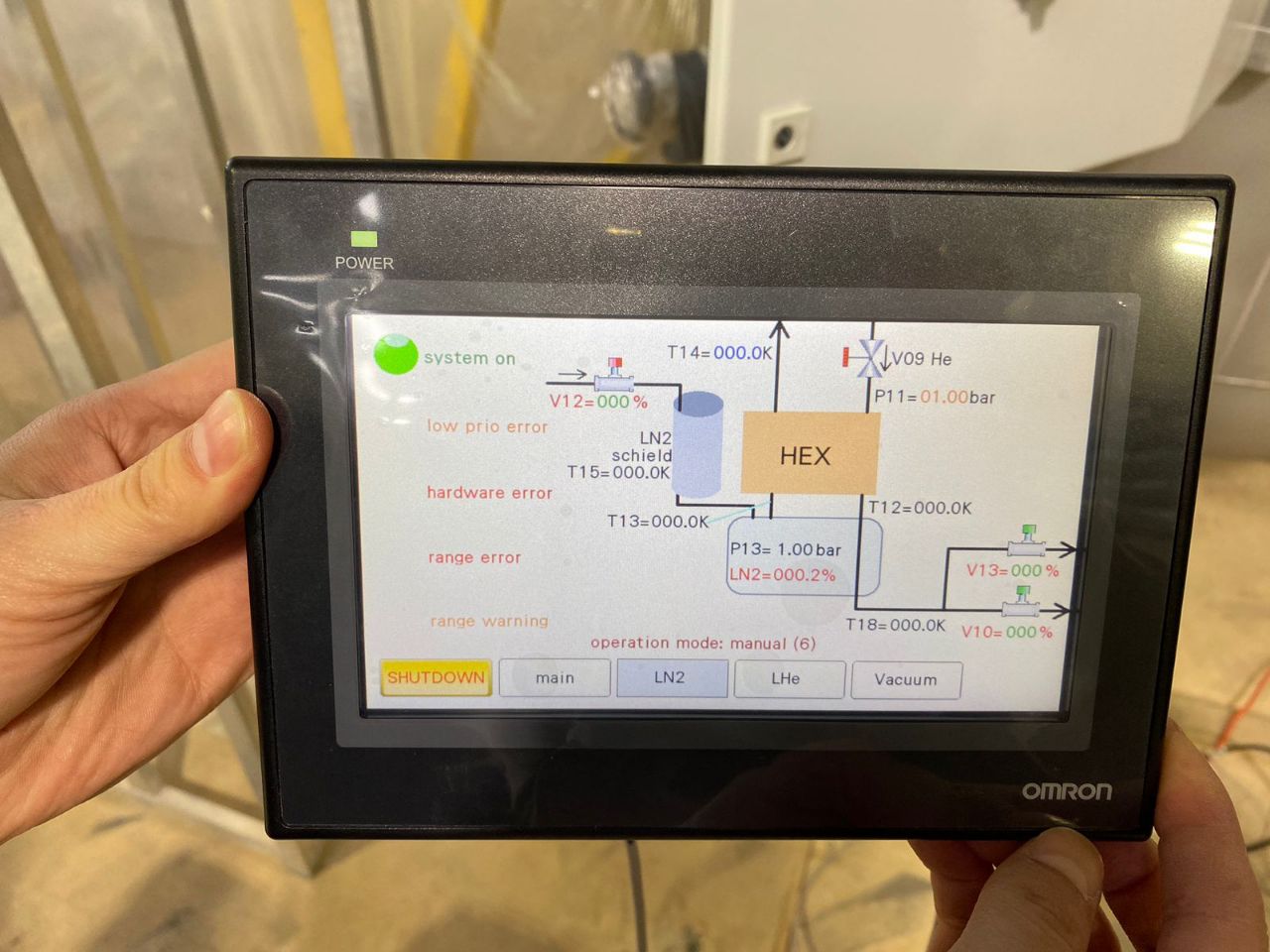 18 / 30
Smolyanin T.
Alushta-2023
Sniffer
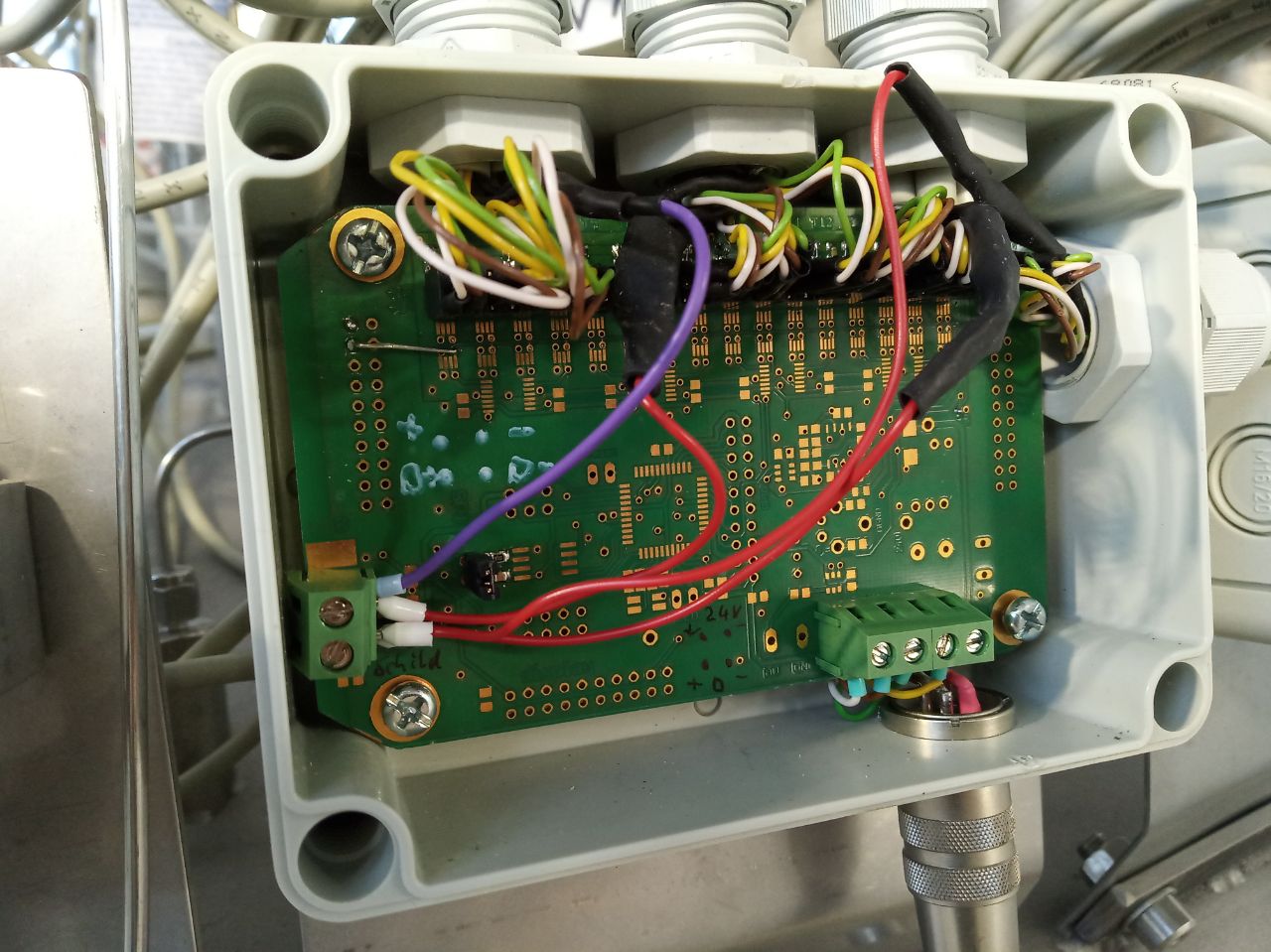 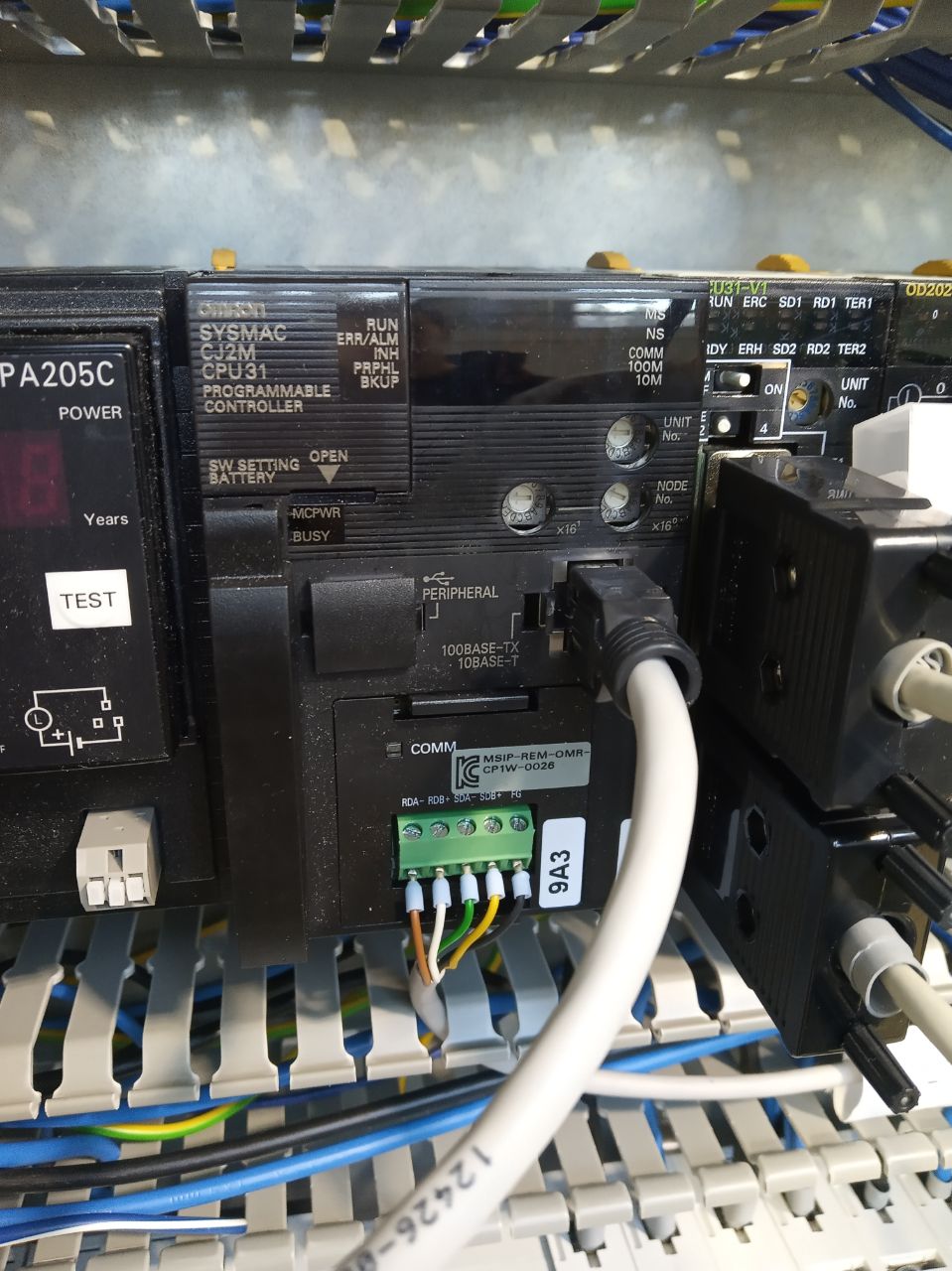 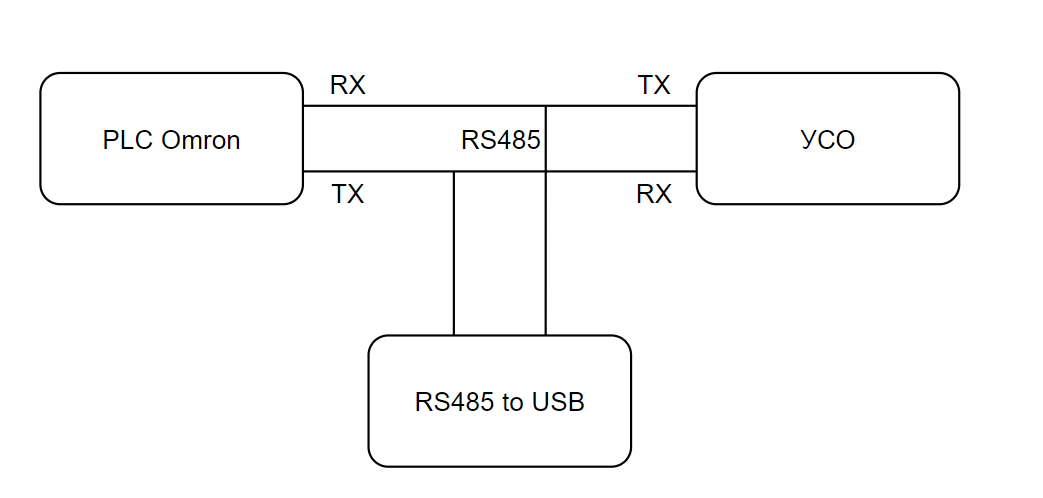 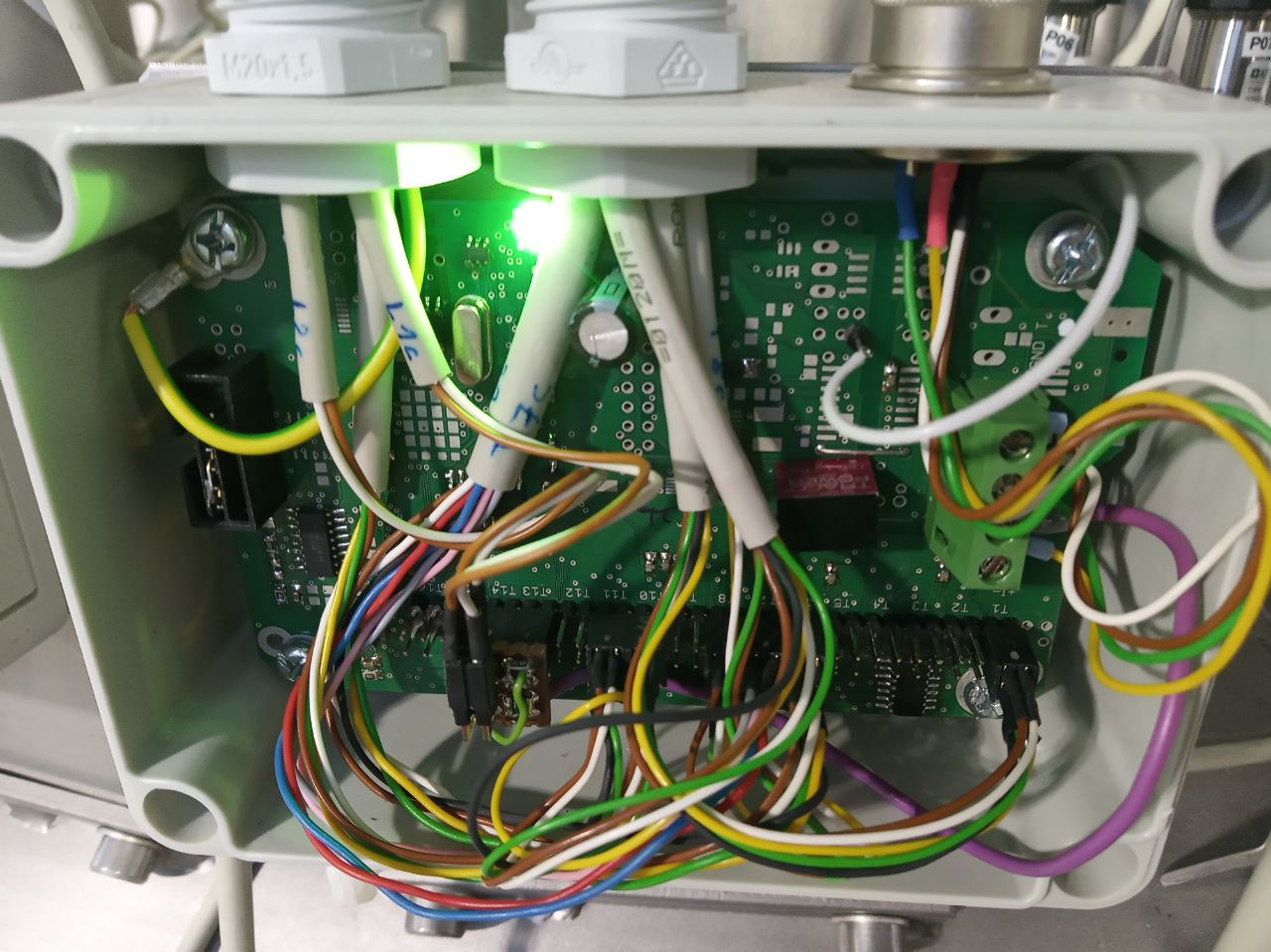 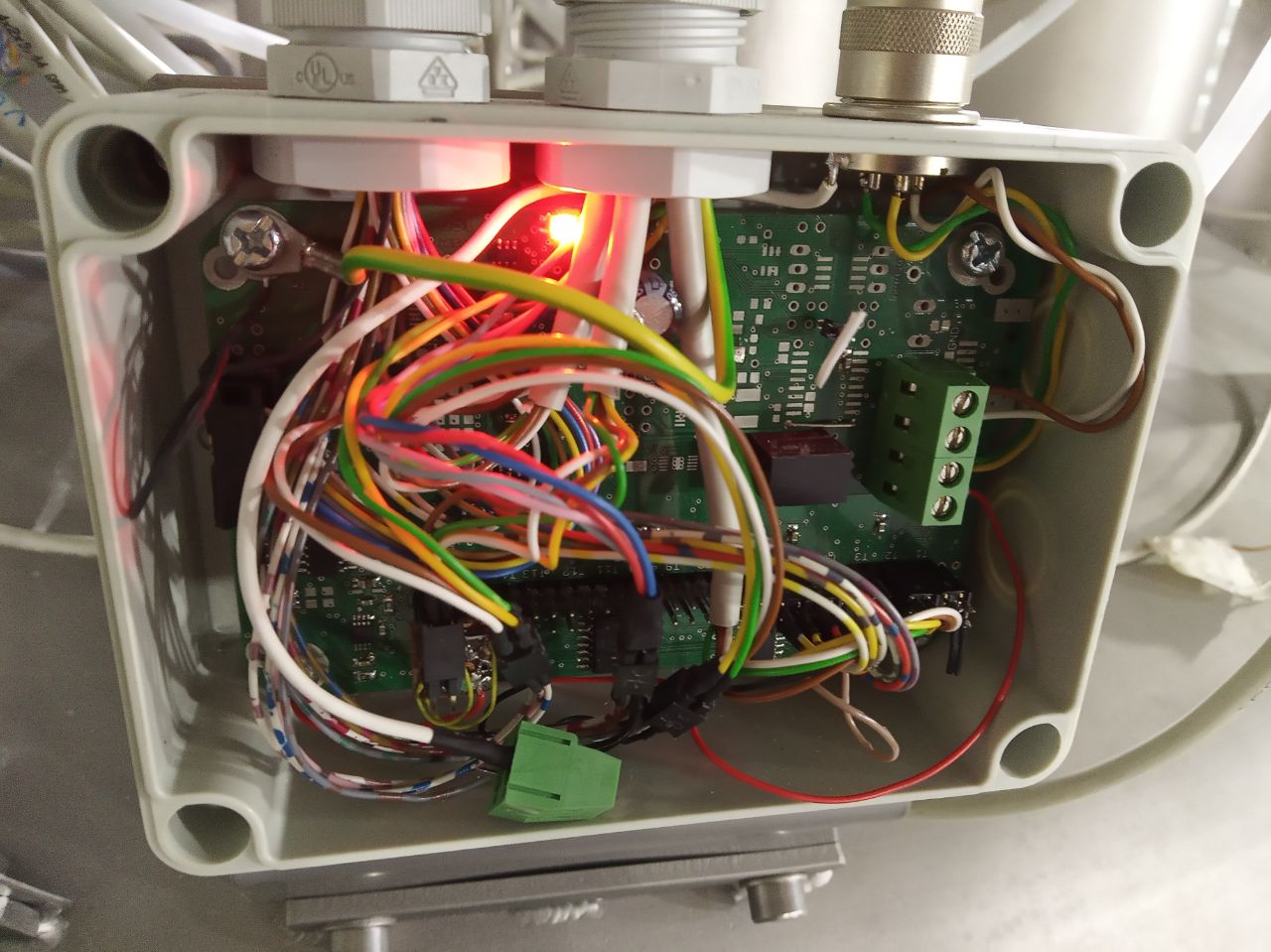 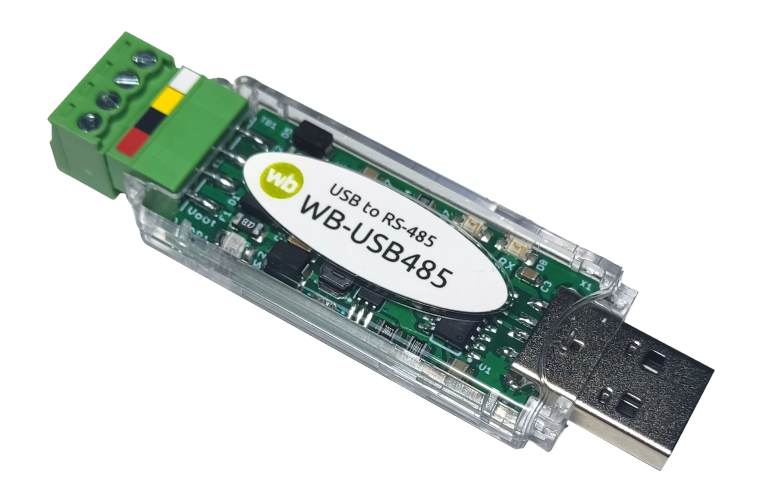 19 / 30
Smolyanin T.
Alushta-2023
Serial Port Monitor
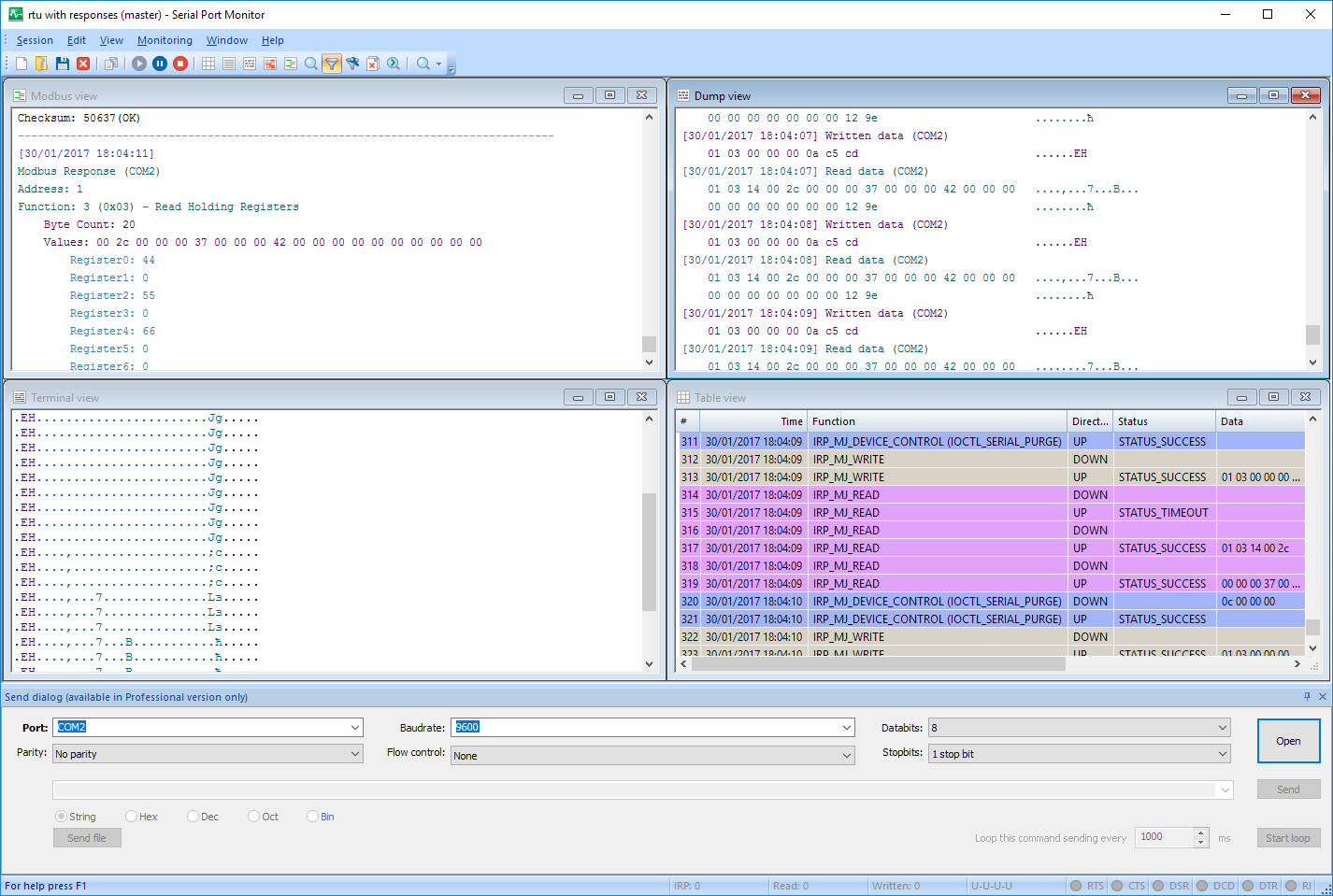 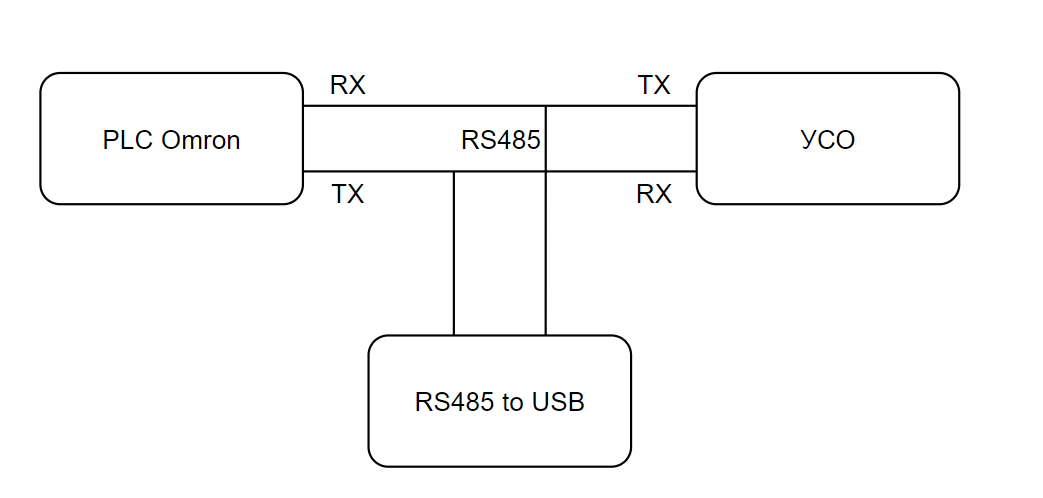 20 / 30
Smolyanin T.
Alushta-2023
Data stream example
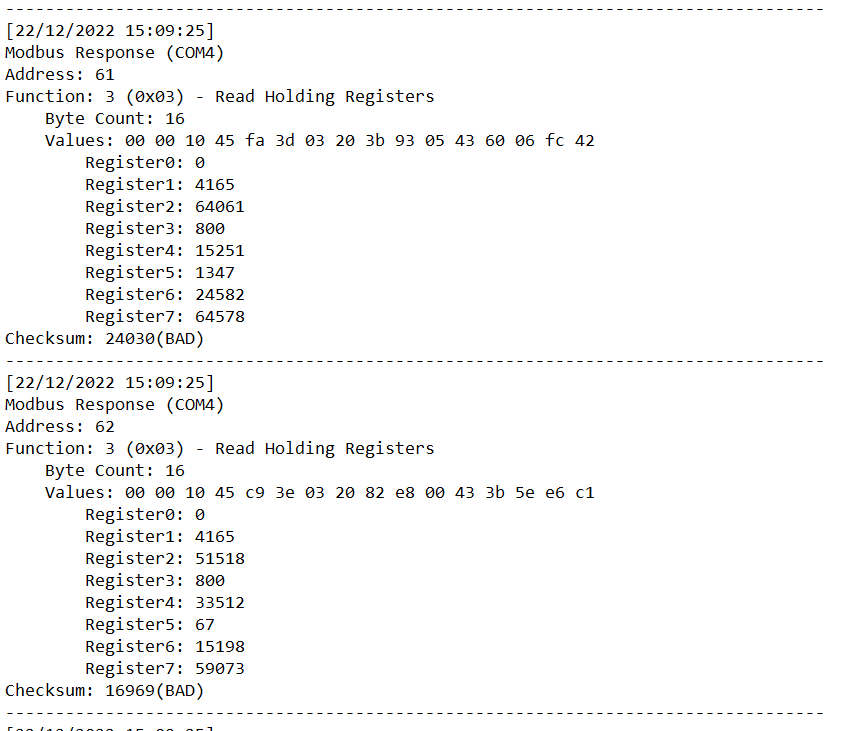 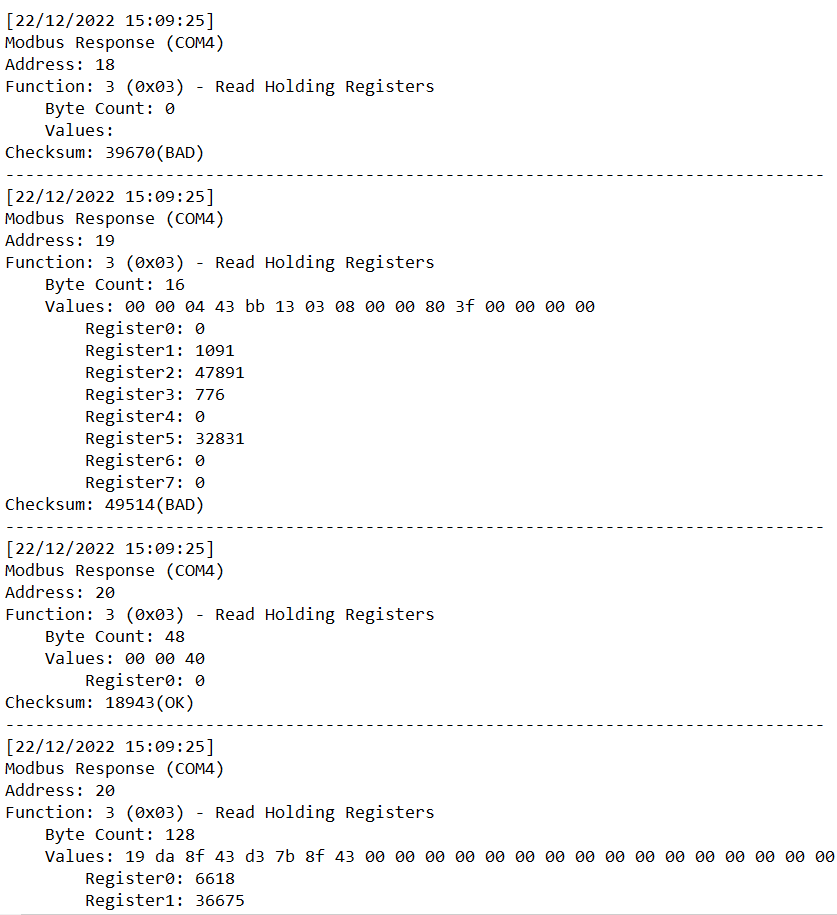 21 / 30
Smolyanin T.
Alushta-2023
Modbus protocol
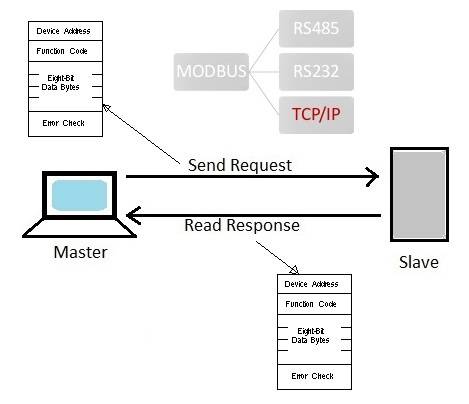 22 / 30
Smolyanin T.
Alushta-2023
CX-Programmer
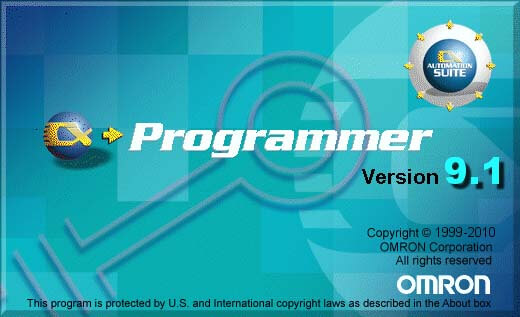 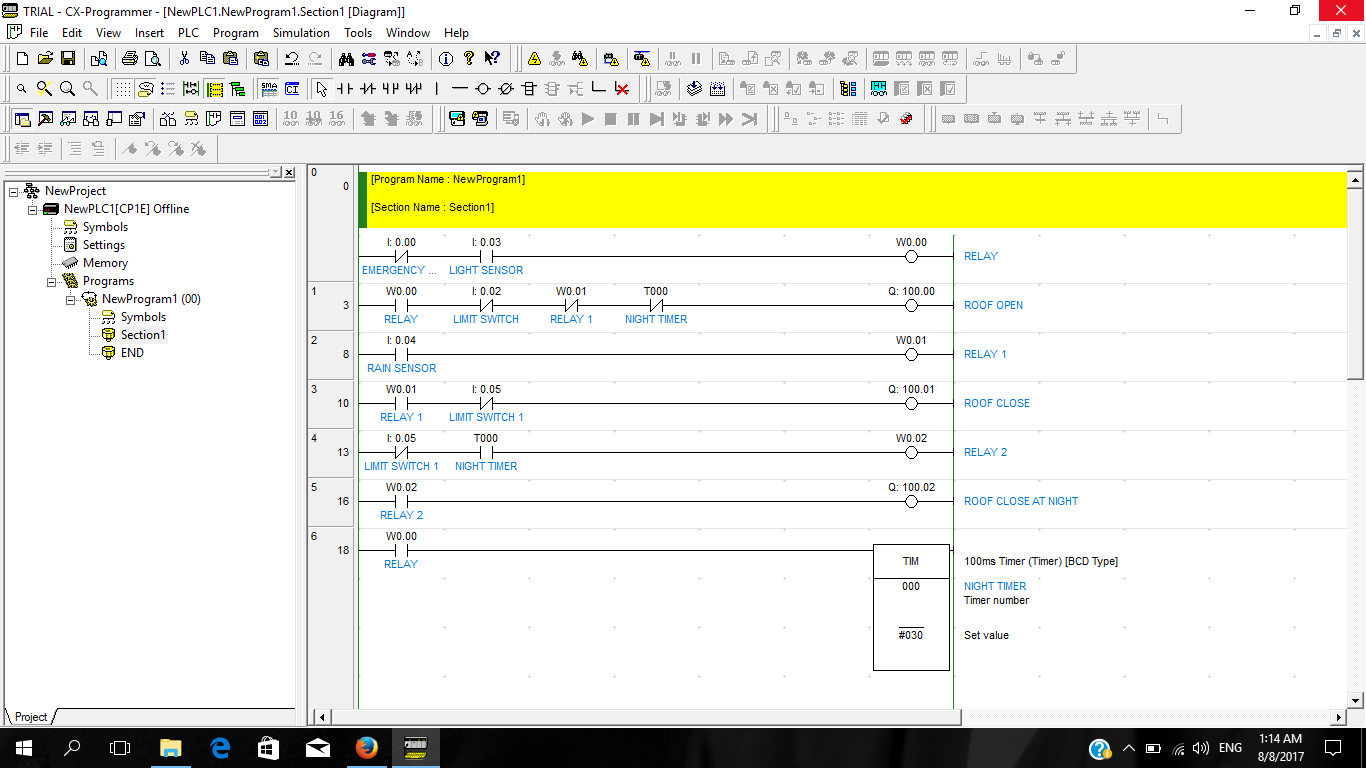 23 / 30
Smolyanin T.
Alushta-2023
Modbus register map
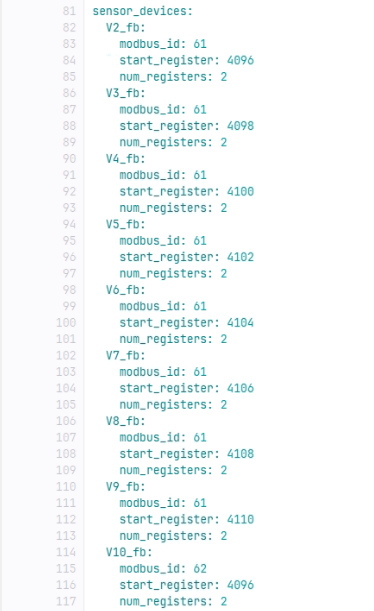 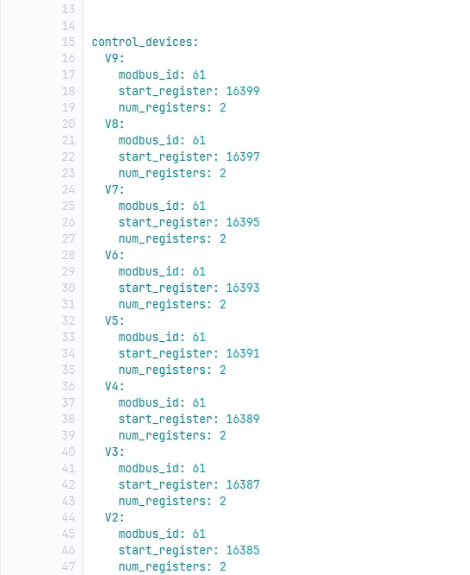 24 / 30
Smolyanin T.
Alushta-2023
GUI application for refrigerator
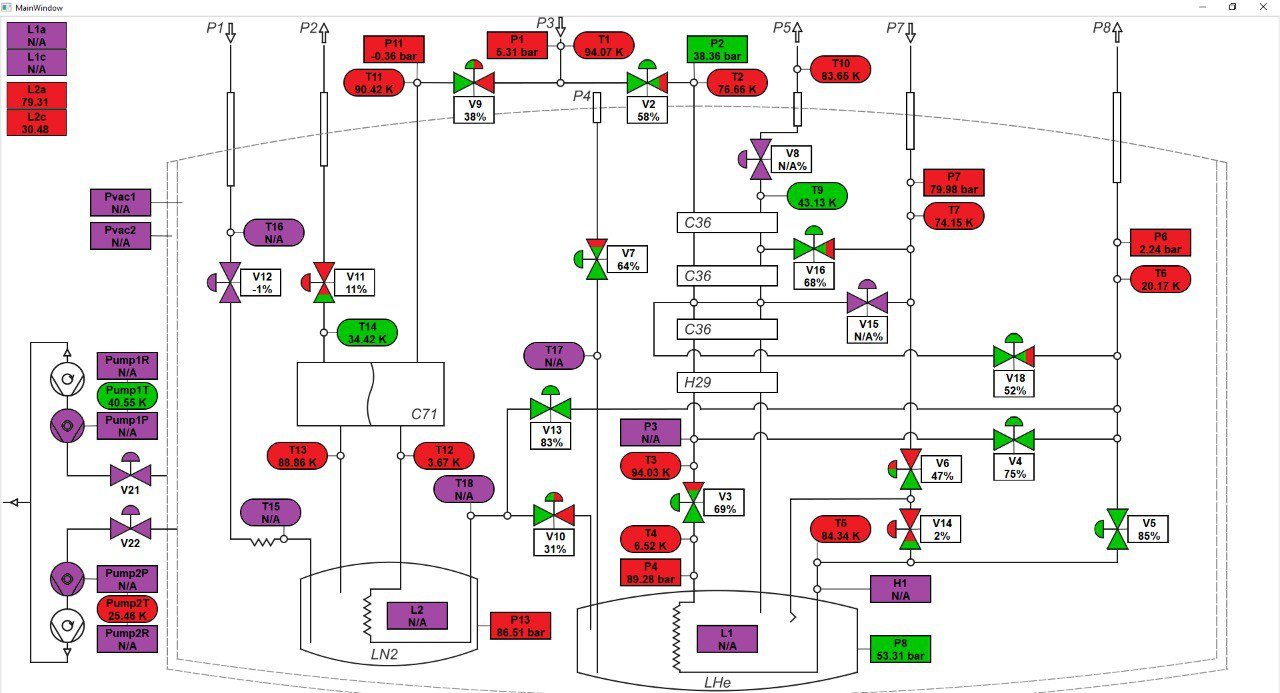 25 / 30
Smolyanin T.
Alushta-2023
GUI application for refrigerator
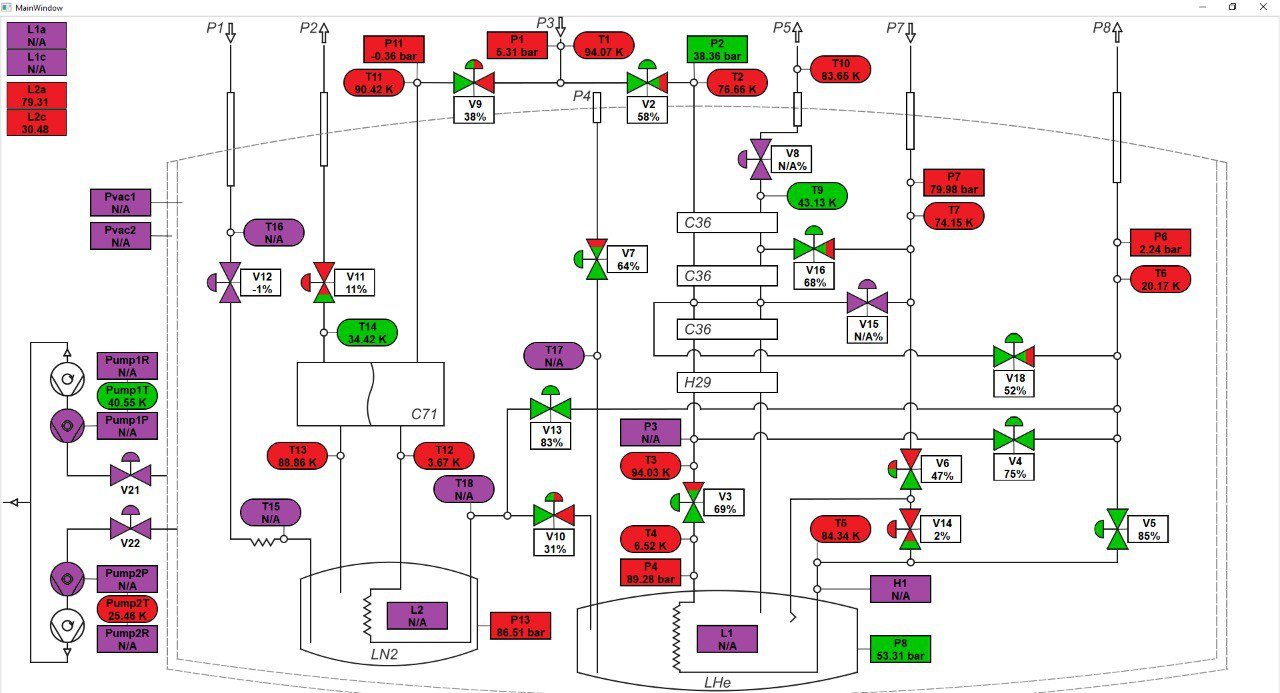 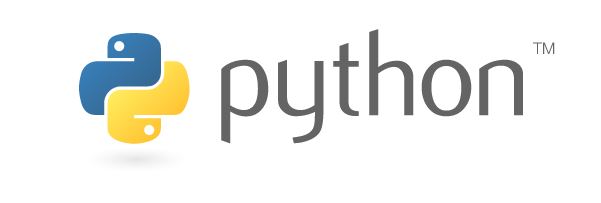 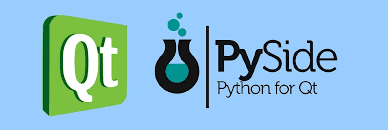 26 / 30
Smolyanin T.
Alushta-2023
Conclusion
Was:
- ILK braked a contract of refrigerator assembling and integration in to solenoid system!;
- No drawings and instruction for assembly;
- No correct software (not signals from gauges, valves can’t regulation…) for operation;
- No electrical scheme;
- No calibration data for cernox temperature gauges;
Will:
Electronics units will be replaced;
Implement Tango Controls.
Became:
Mechanically assembling refrigerator;
Developed software and got signals for gauges and valves;
Provide leak tests;
Pumping started;
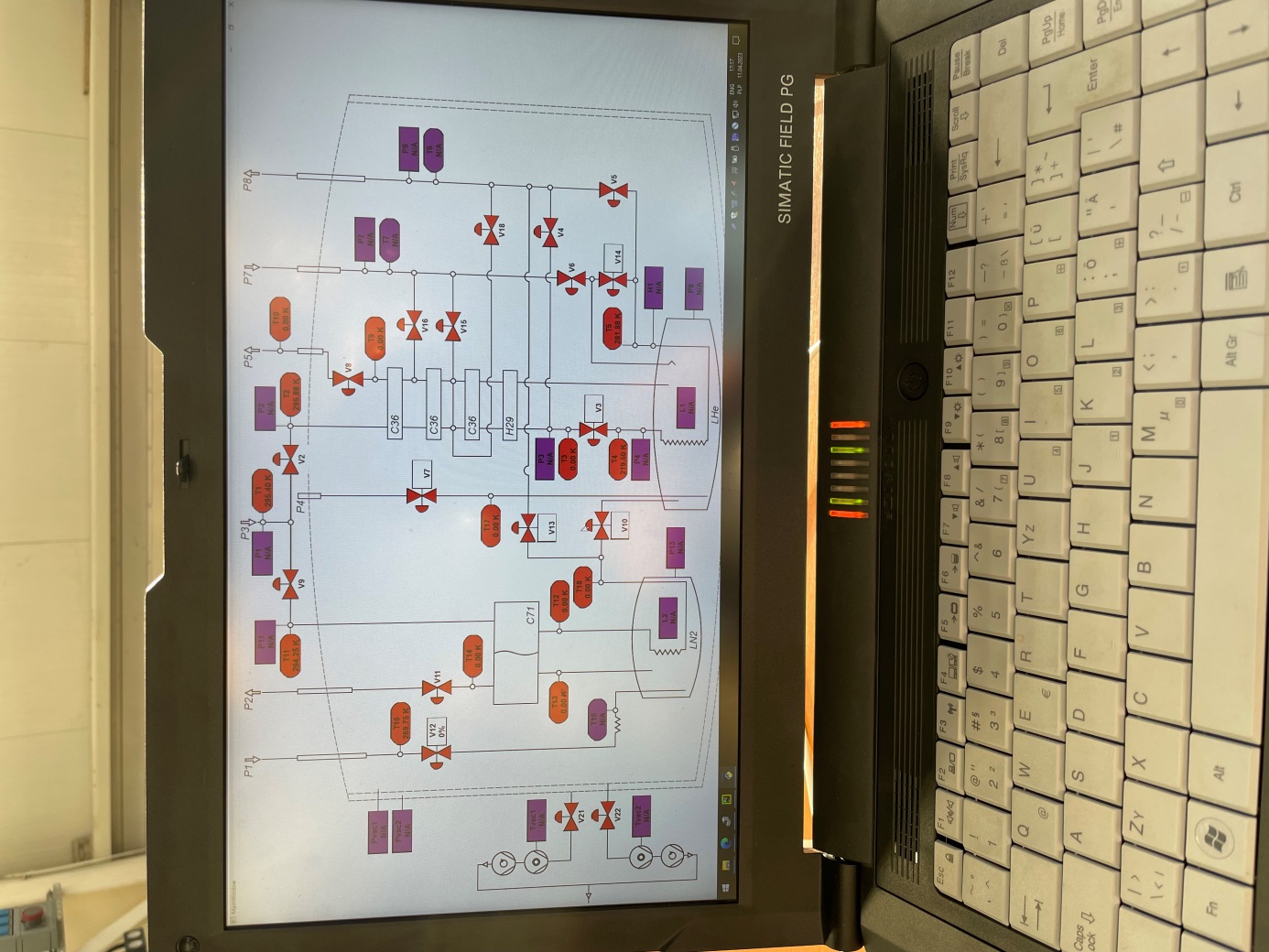 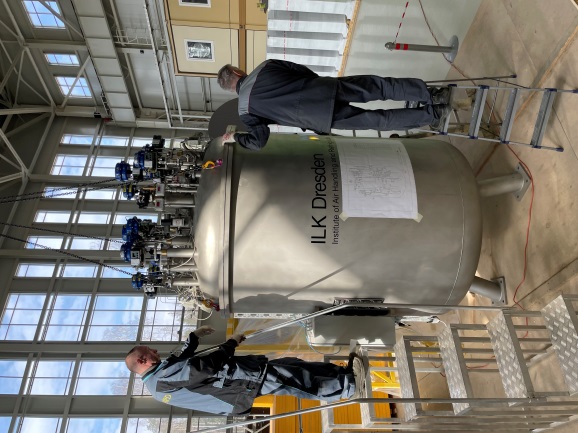 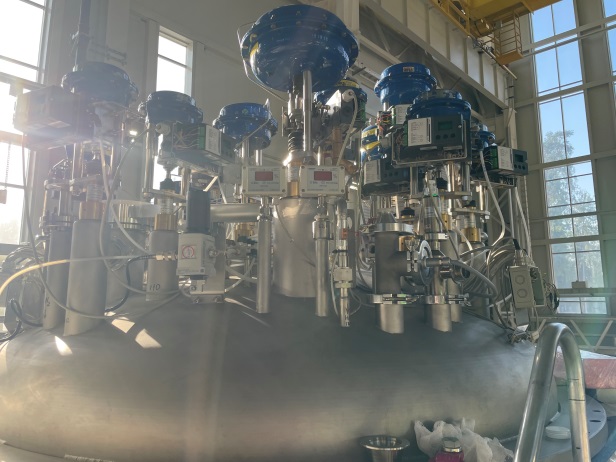 27 / 30
Smolyanin T.
Alushta-2023
Conclusion
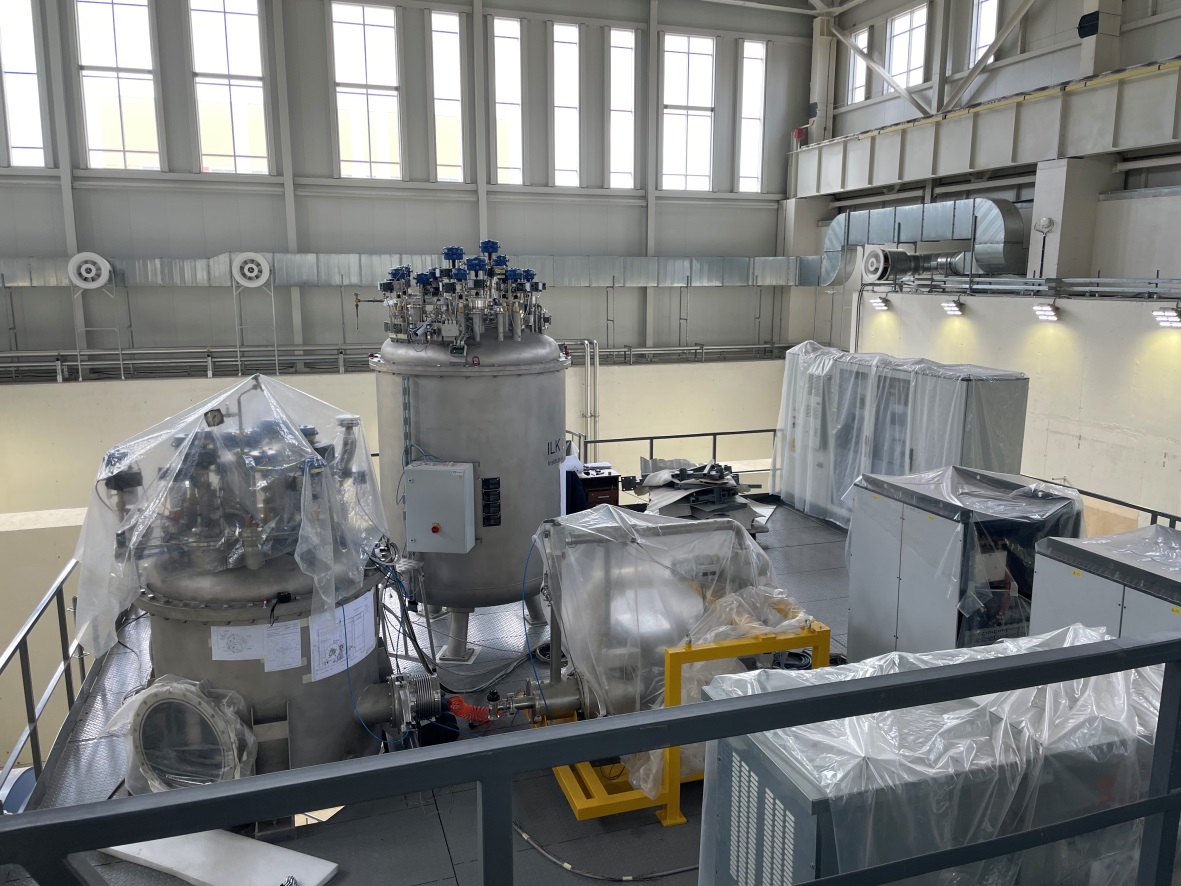 28 / 30
Smolyanin T.
Alushta-2023
Connecting end devices. Valves
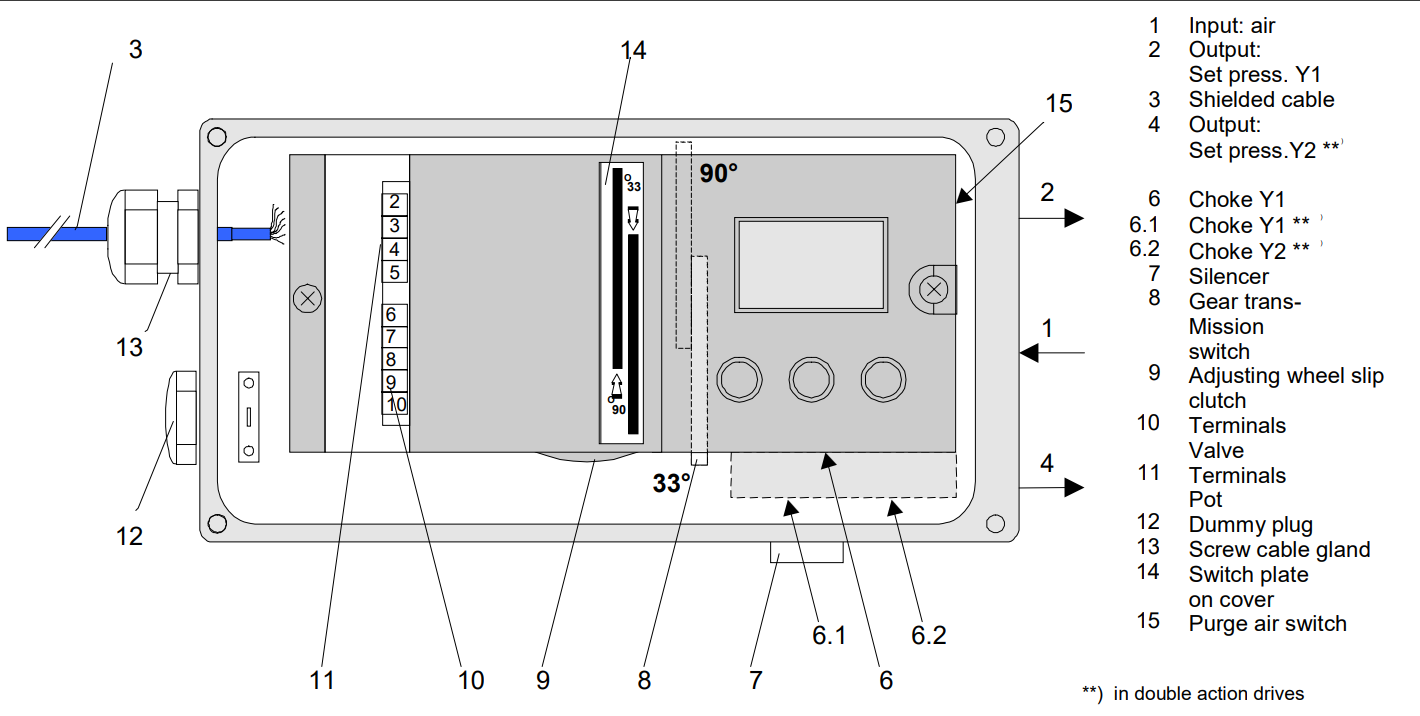 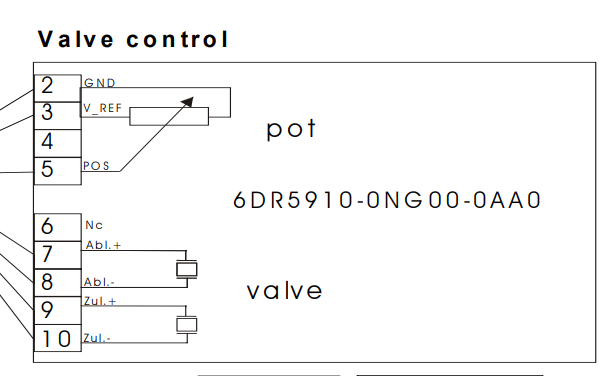 29 / 30
Smolyanin T.
Alushta-2023
Valves
При отсутствии тока в катушке пружина 13, опирающаяся на за­глушку 14, прижимает нижний клапан 12 к втулке 11, перекрывая доступ сжатого воздуха из канала А к пневмоприводу (канал Б). Поскольку при этом верхний клапан 3 отжат вверх (открыт), воздуш­ная полость пневмопривода через каналы Б и В соединена с атмосфе­рой. Когда на катушку подается напряжение, возникающая электро­магнитная сила втягивает якорь внутрь катушки. Под действием яко­ря перемещаются вниз клапаны 3 и 12. Верхнее отверстие во втулке 11 закрывается, а нижнее — открывается. Сжатый воздух из канала А поступает в канал Б к пневмоприводу, а связь канала Б с атмосферой прерывается.
   При отключении катушки вентиля клапаны под действием пружи­ны 13 возвращаются в исходное положение. Доступ сжатого воздуха к пневмоприводу прекращается, а имеющийся в нем воздух по каналу Б, через верхнее отверстие втулки 11 и канал В выходит наружу (пневмопривод отключается). Ход клапанов — 1 мм. Зазор между якорем и сердечником в притянутом состоянии — 0,8 мм; в отпущен­ном — 1,8 мм.
30 / 29
Smolyanin T.
Alushta-2023